期终考试
时间：2021年12月28日晚上（19:00~21:00）
地点1：五教5104 （周一班全体学生）
地点2：六教6A016（周二班学号小于2019013194）
地点3：六教6A017（周二班，
                 2019013194<学号< 2020010912 ）
地点4：六教6A018（周二班， 
                 2020010912<学号< 2020013150 ）
地点5：六教6A209（周二班其它学生）
线上考试：腾讯会议，ID：463-567-961 密码2211
填空题
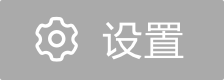 2分
此题未设答案
1、设某事件A在一次试验中发生的概率为θ，但θ未知。为估计θ，进行了n次独立观测试验，其中事件A发生了x次，则θ的极大似然估计 [填空1]和贝叶斯估计[填空2] 。
正常使用填空题需3.0以上版本雨课堂
作答
填空题
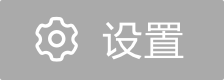 0分
此题未设答案
答案：θ的极大似然估计为θ=x/n，


贝叶斯估计为θ= (x+1)/(n+2)
正常使用填空题需3.0以上版本雨课堂
作答
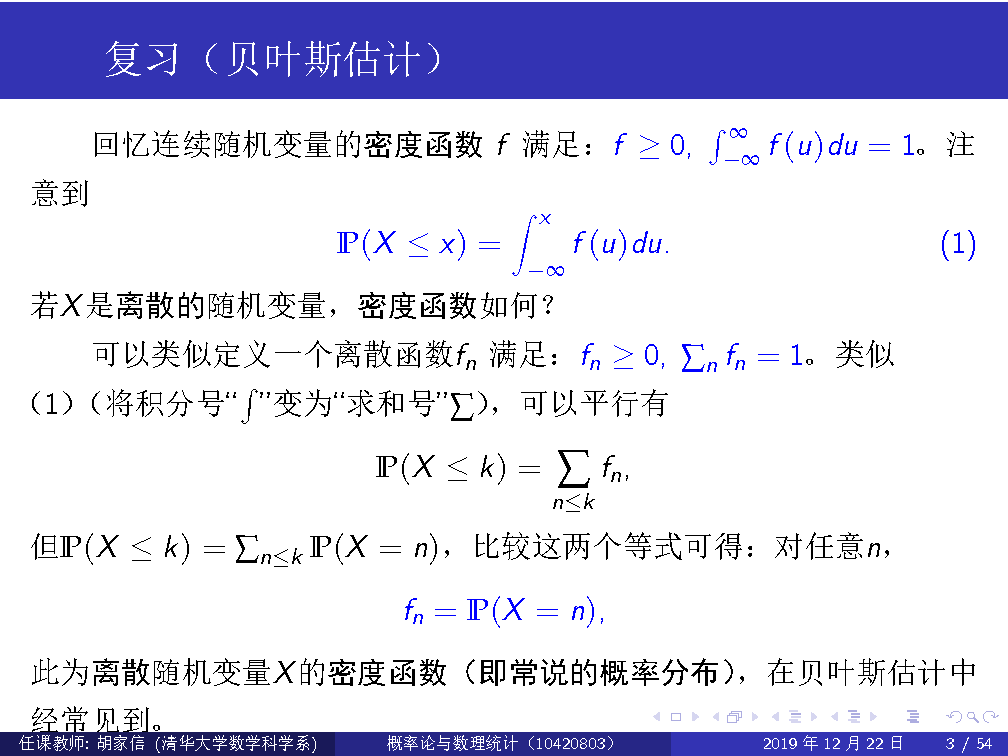 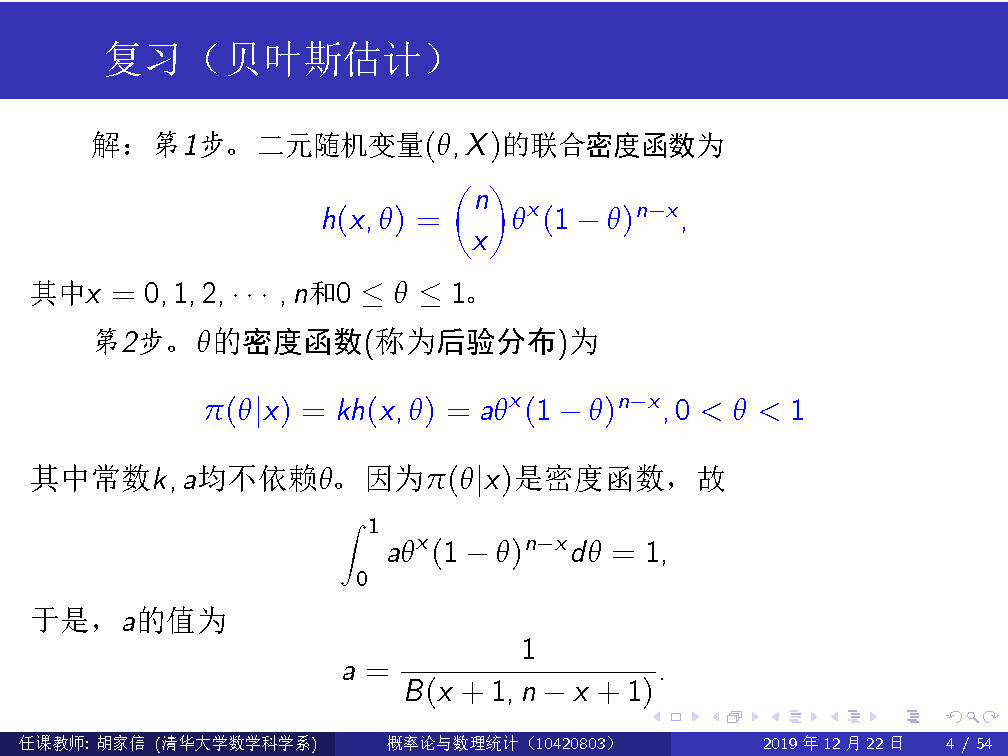 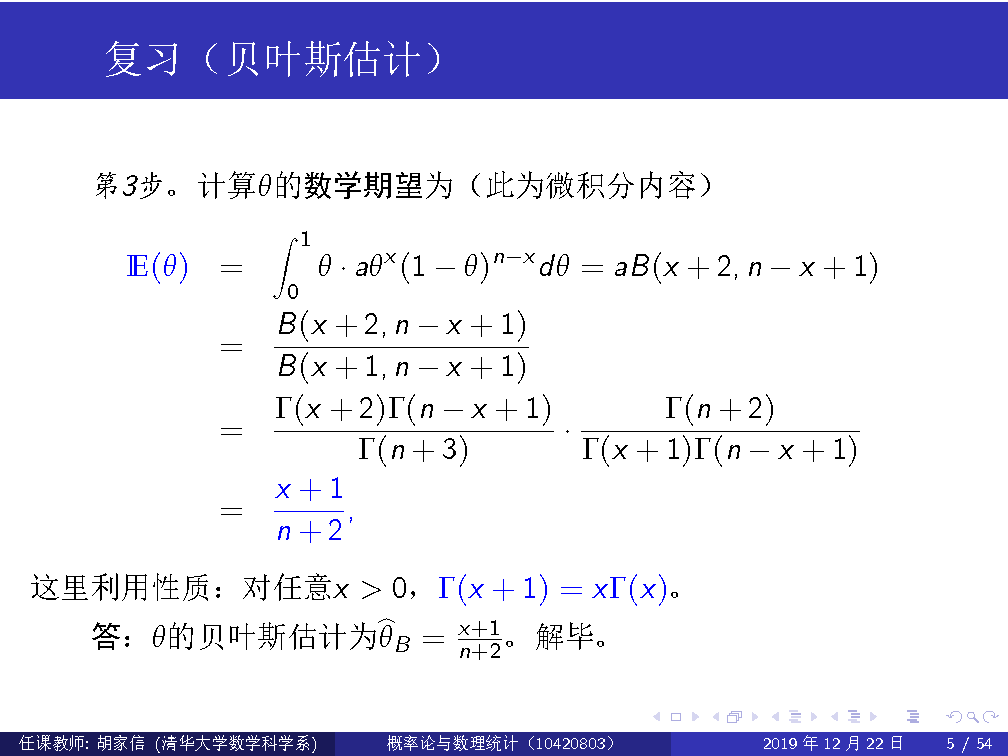 填空题
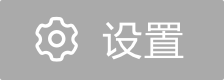 1分
此题未设答案
2、题目：设总体服从二项式分布B(n,θ)，但θ未知。已知θ的先验分布是Beta分布：θ∼Beta(α,β)，则对任意观测值x，θ的贝叶斯估计是[填空1] 。
正常使用填空题需3.0以上版本雨课堂
作答
填空题
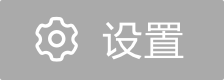 0分
此题未设答案
答案：θ的贝叶斯估计为θ=(x+α)/(n+α+β)，
正常使用填空题需3.0以上版本雨课堂
作答
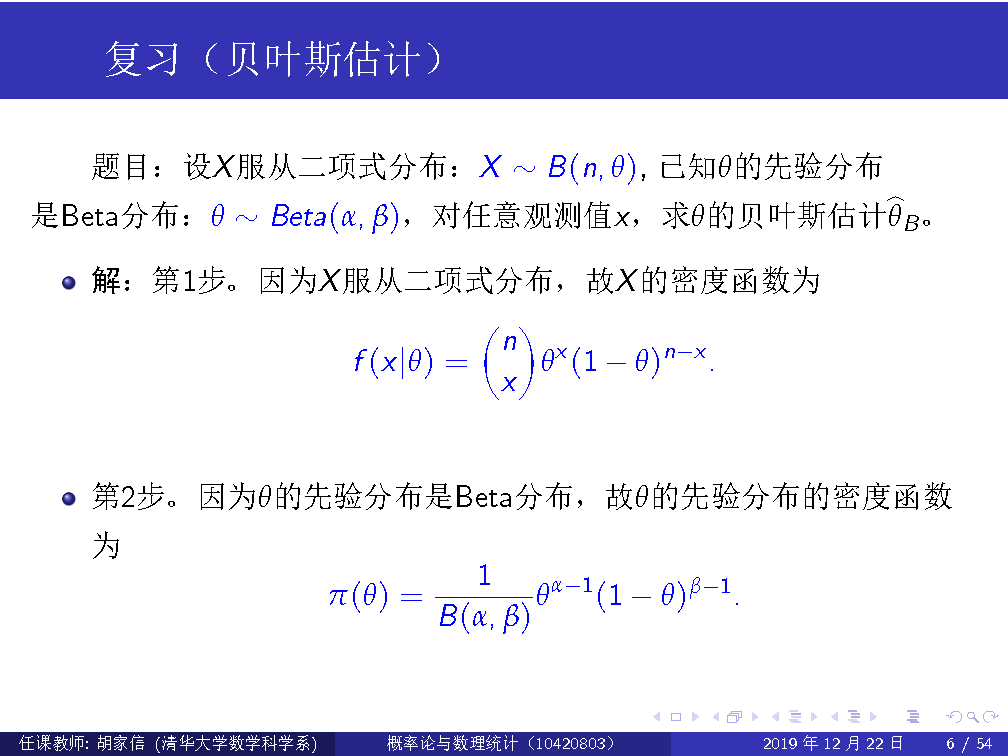 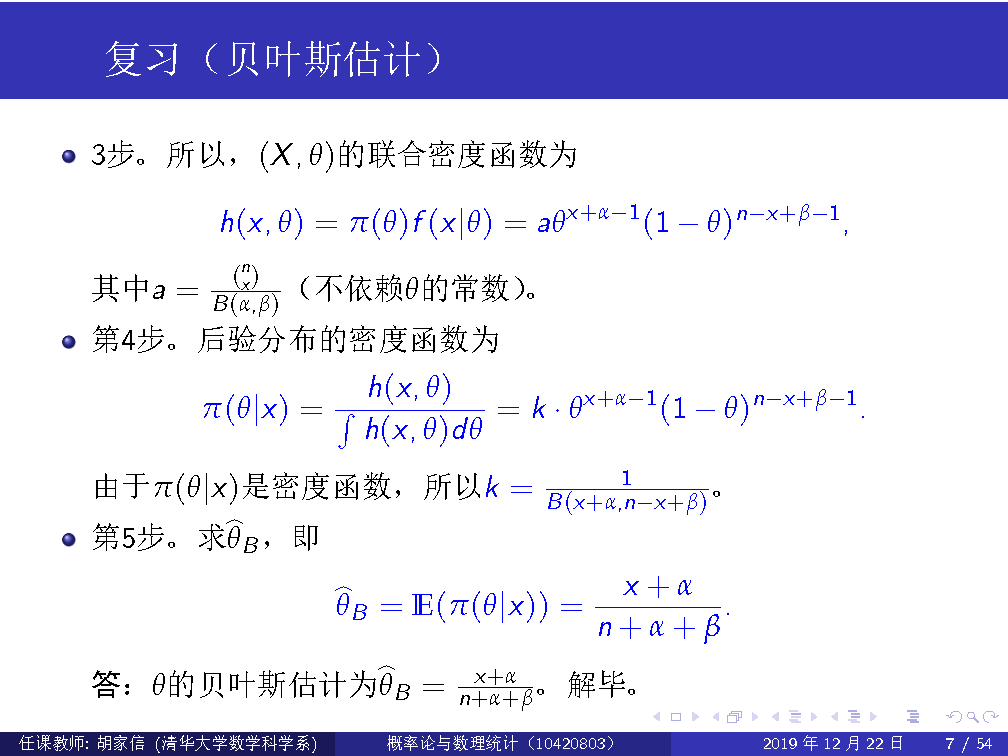 填空题
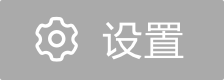 1分
此题未设答案
正常使用填空题需3.0以上版本雨课堂
作答
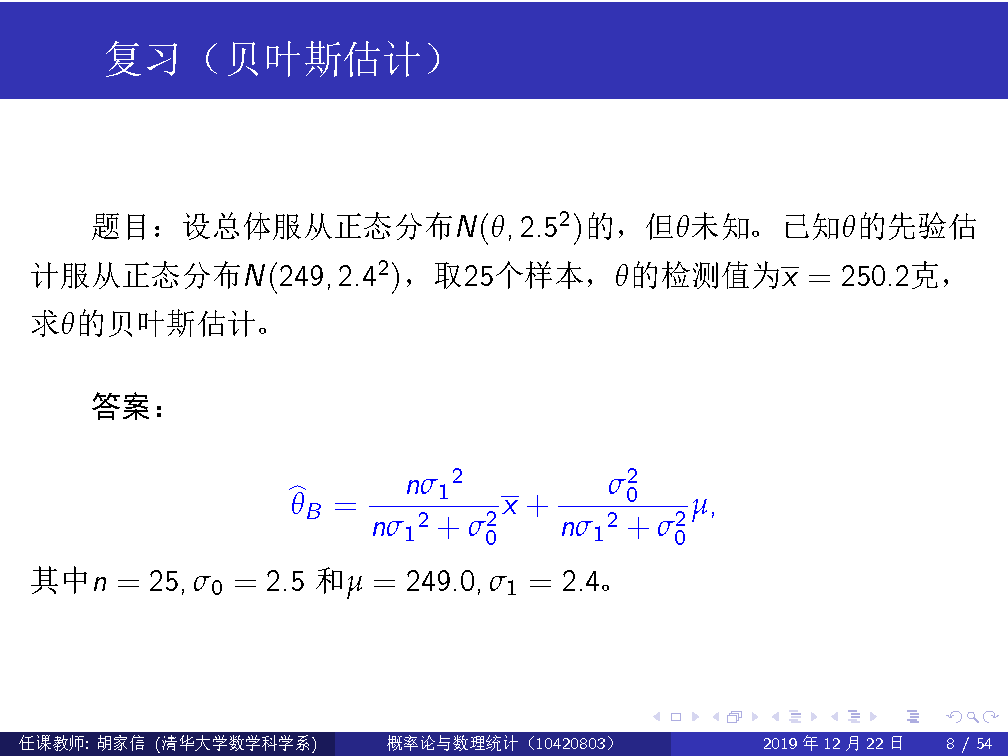 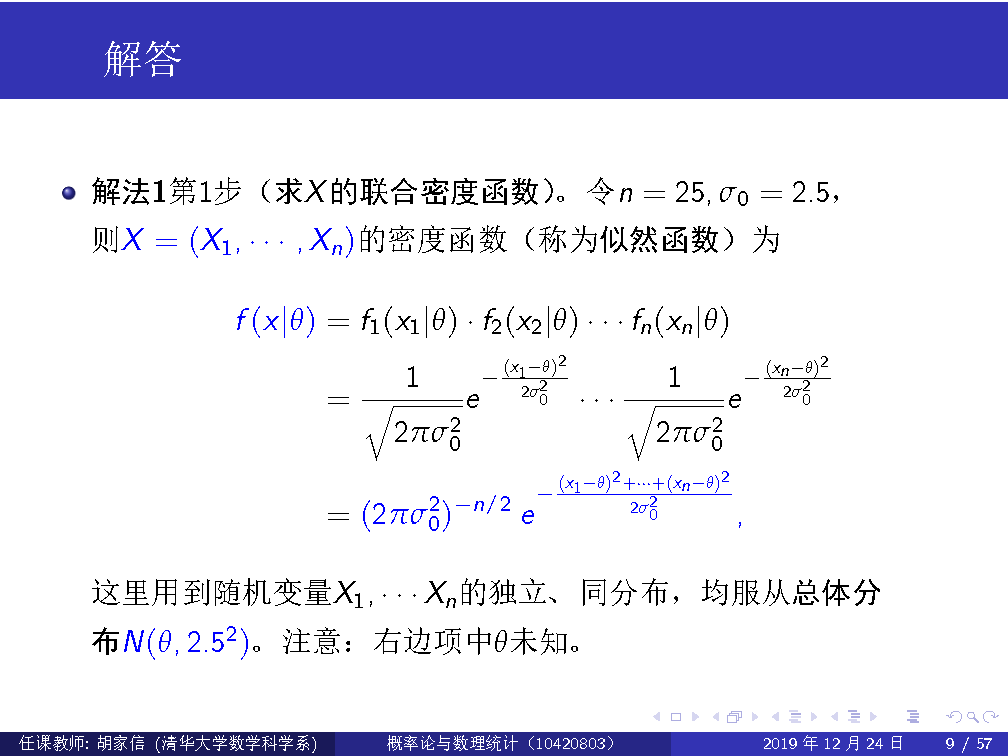 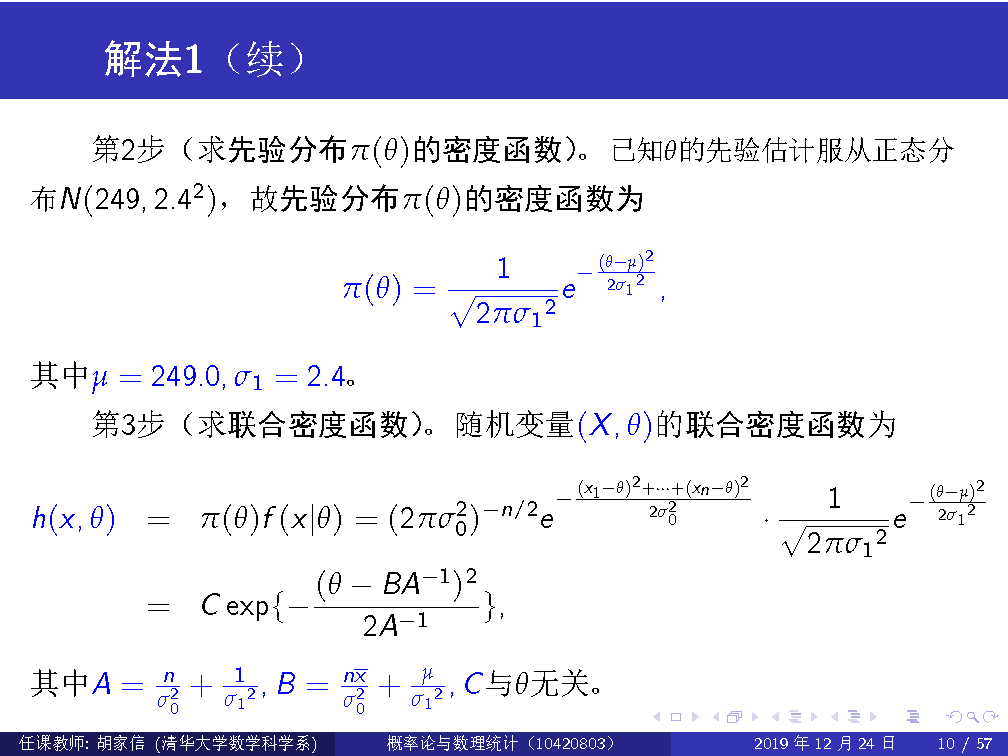 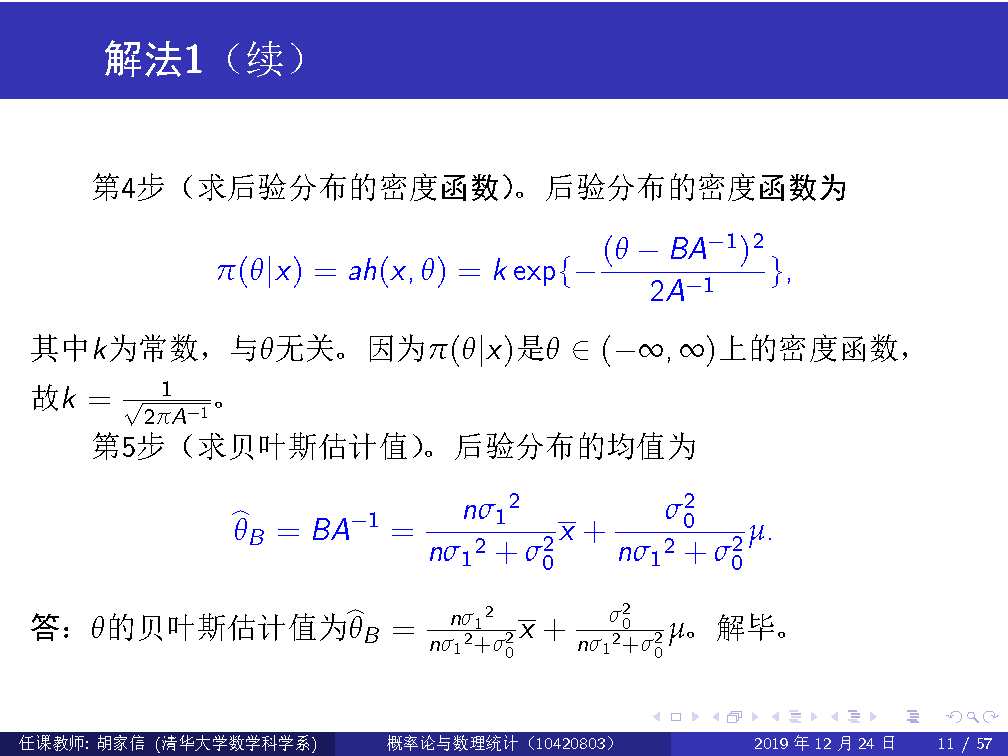 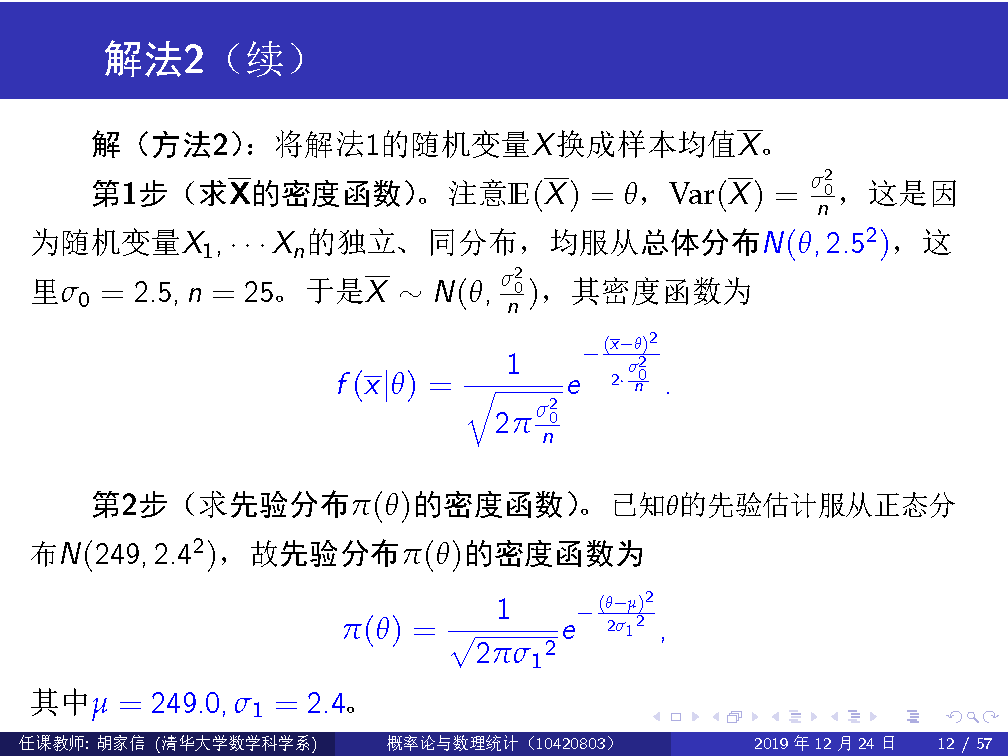 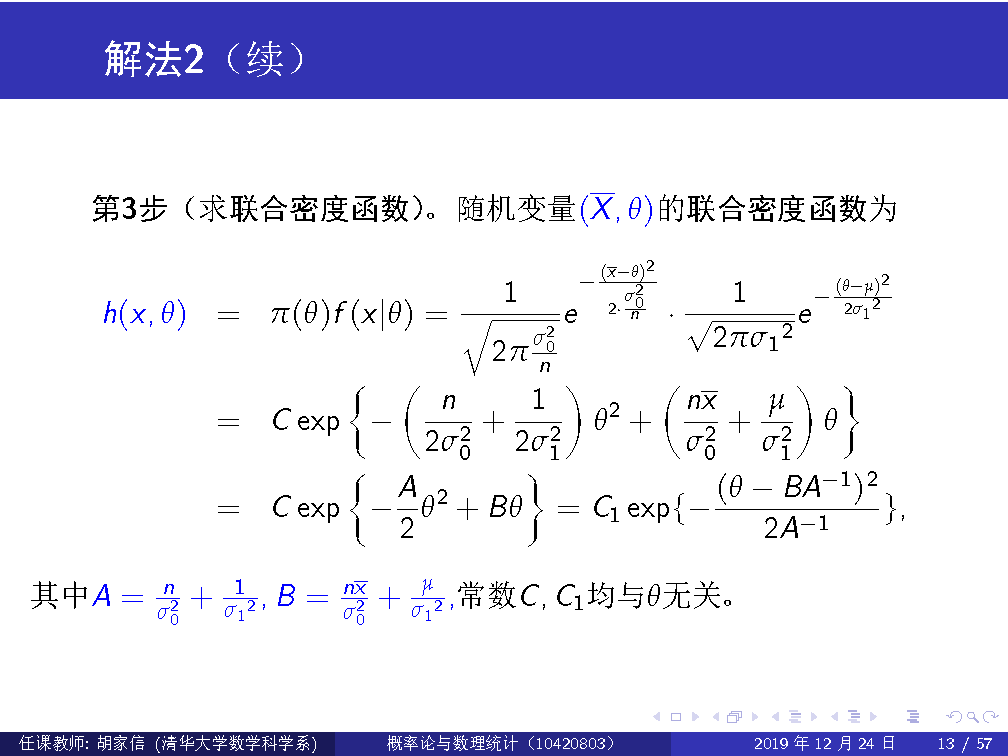 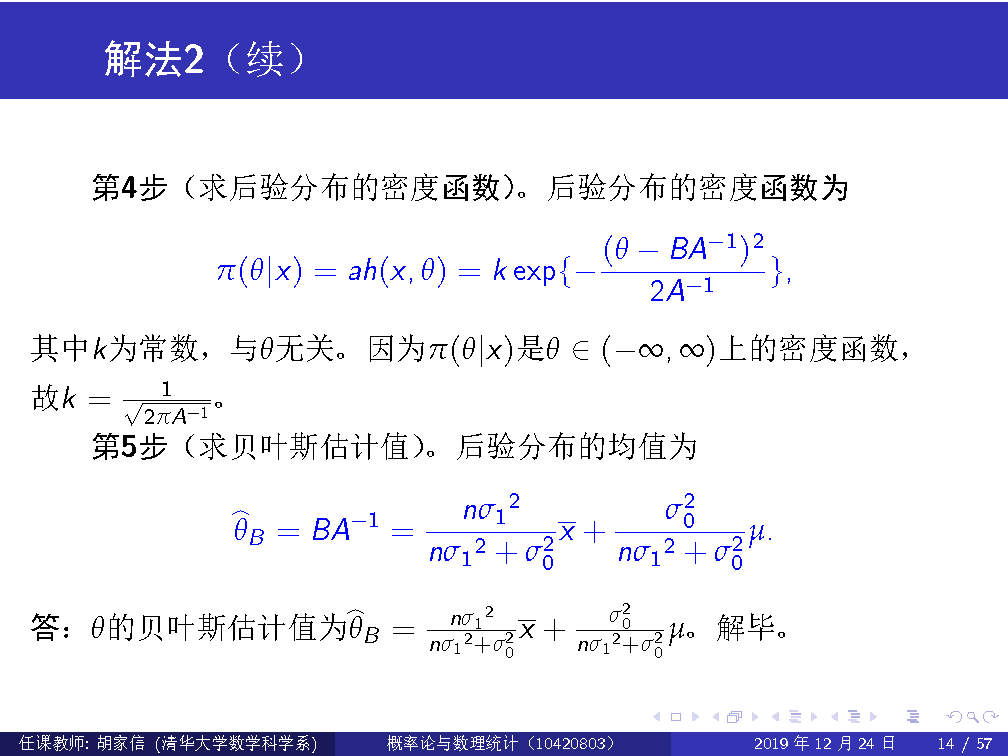 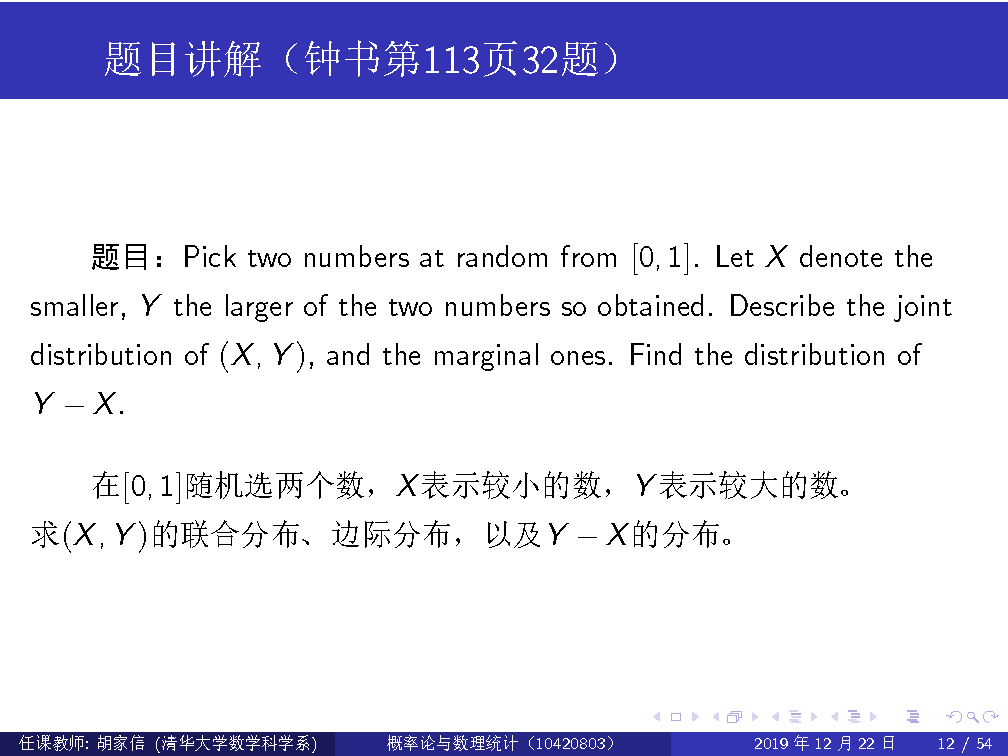 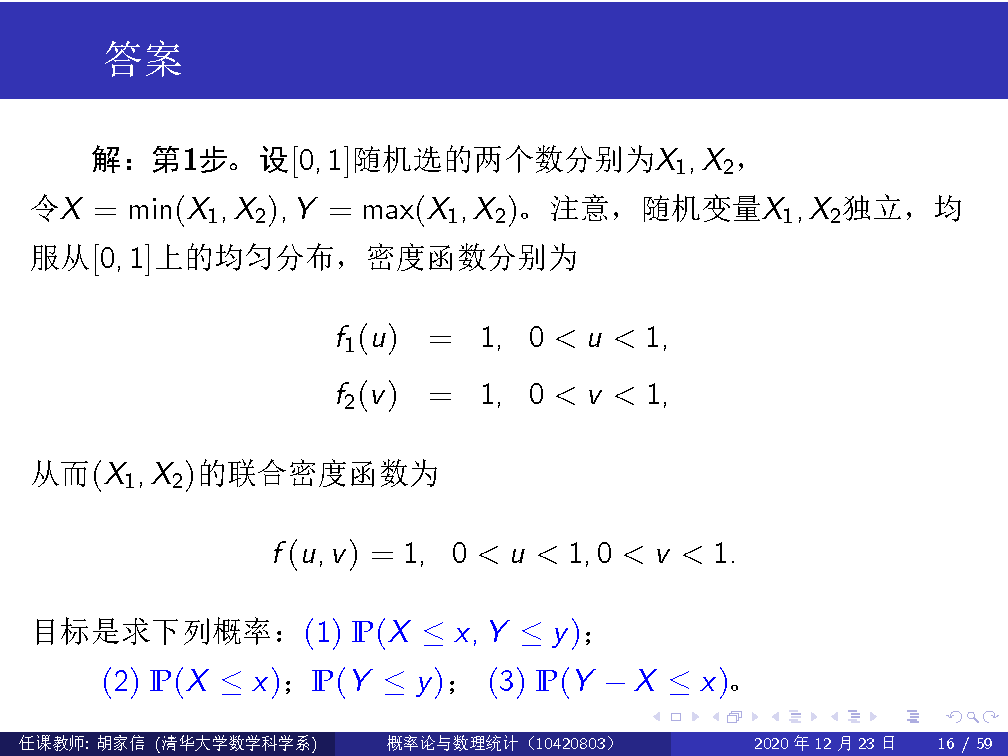 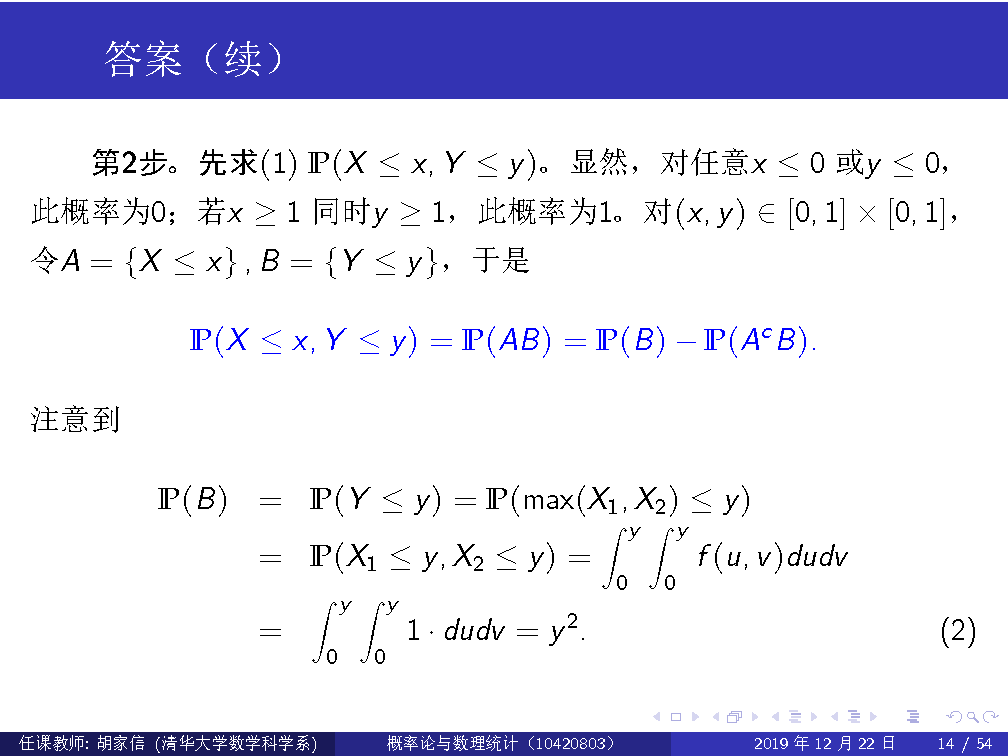 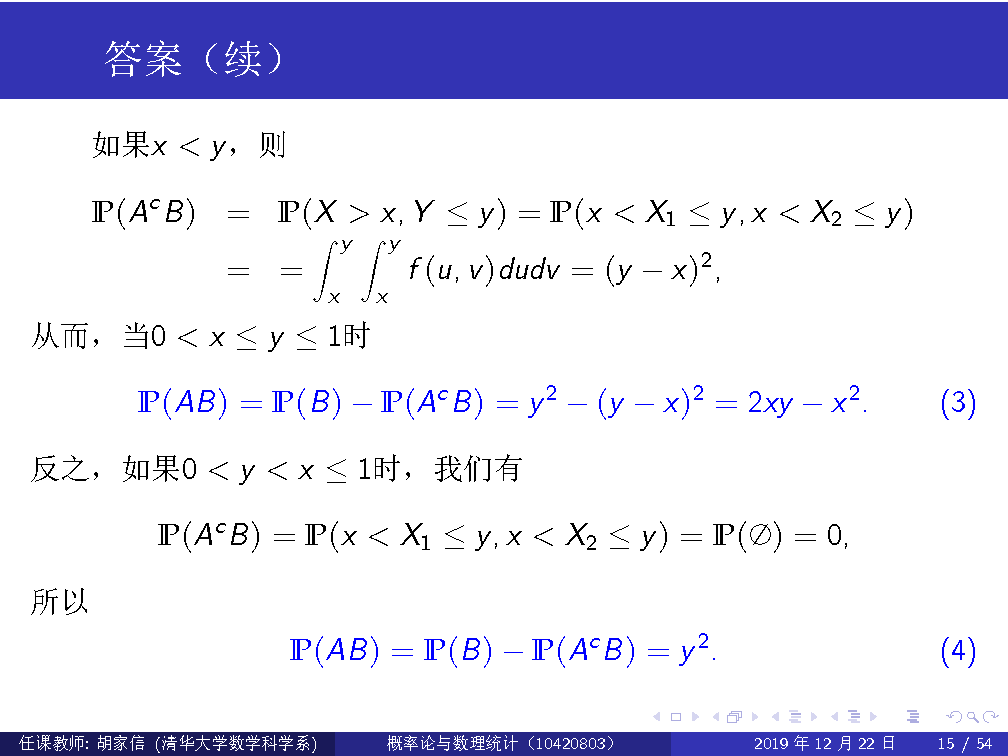 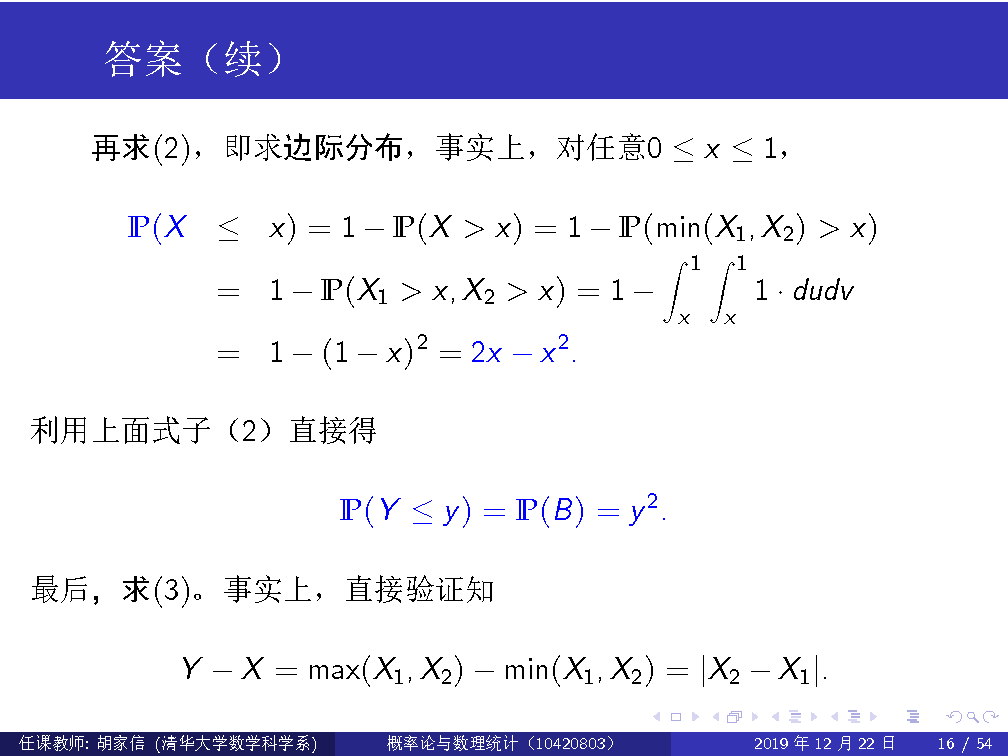 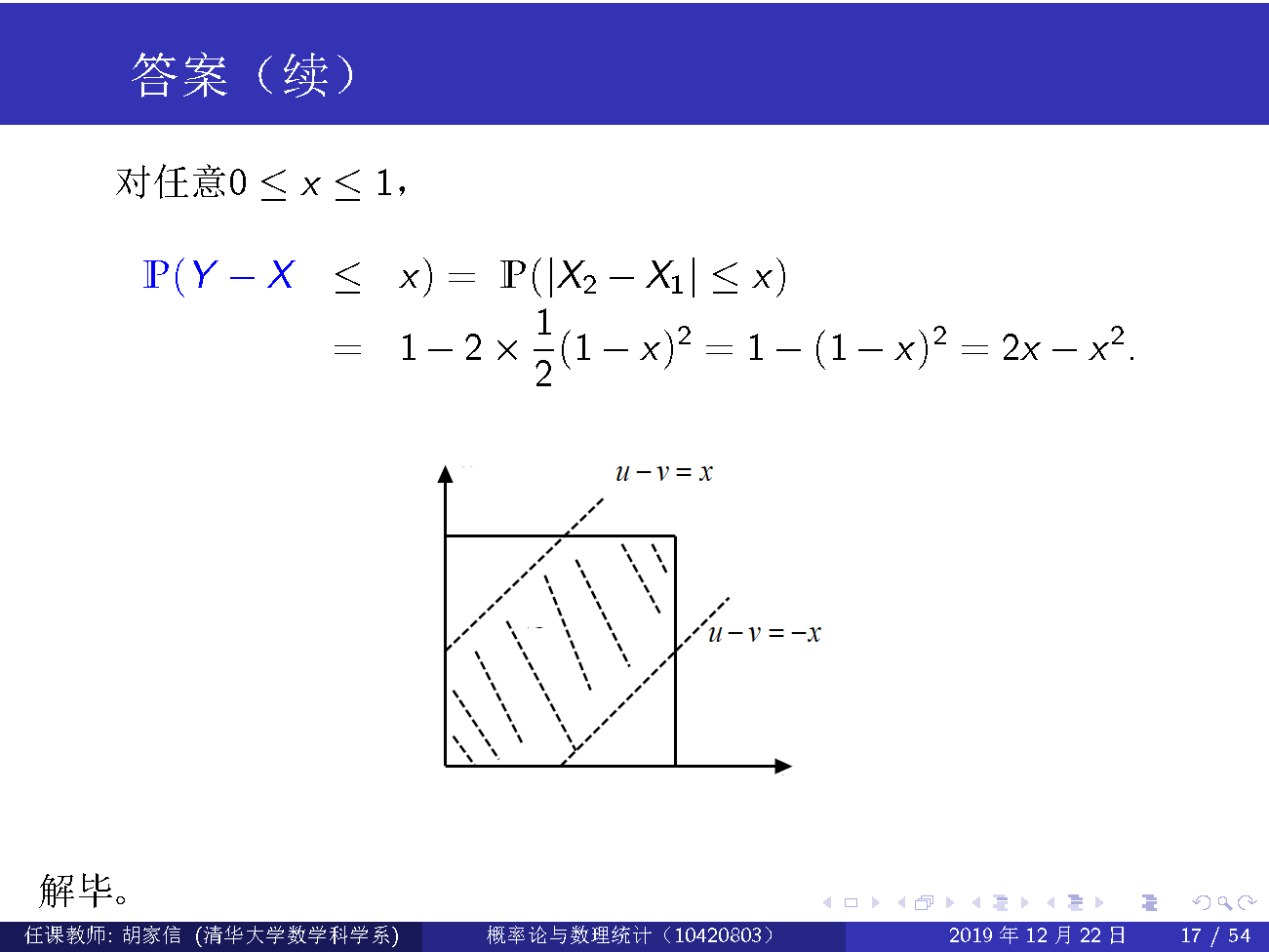 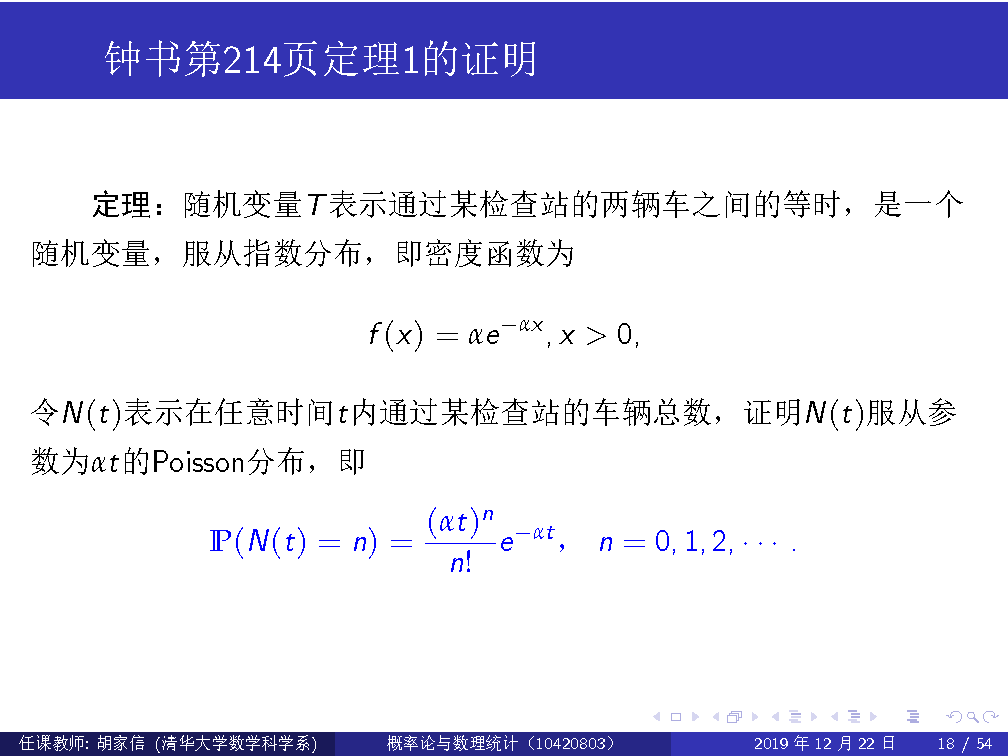 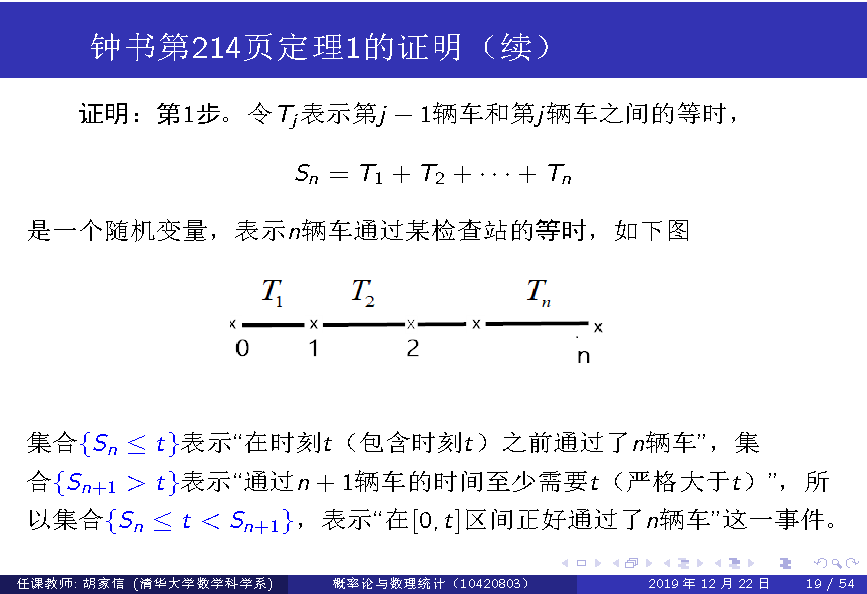 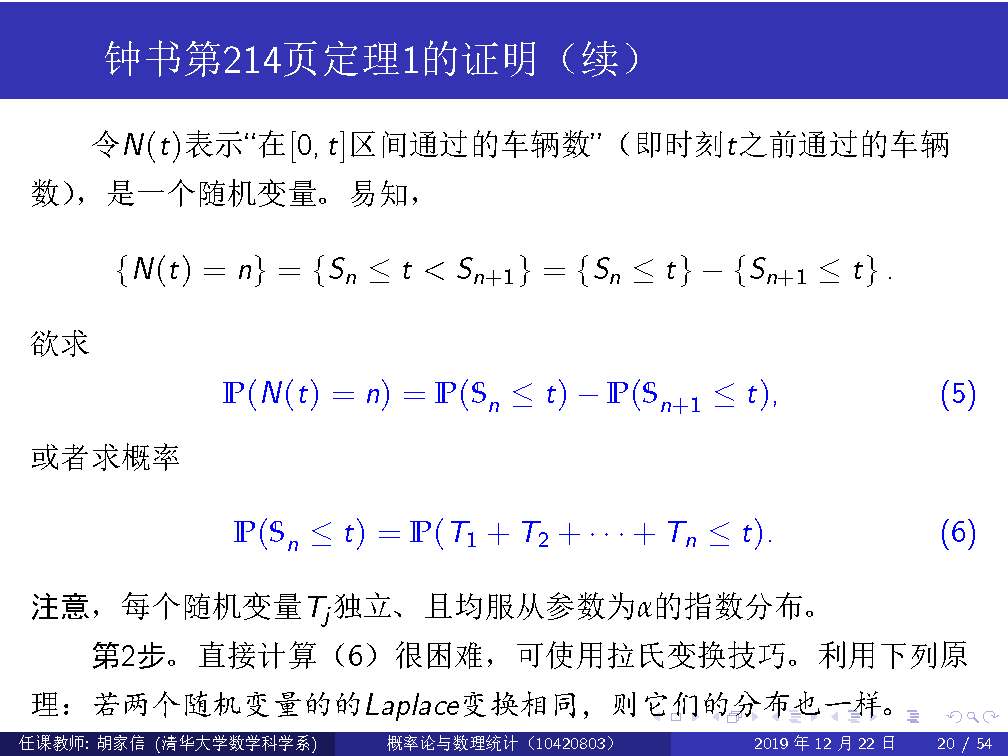 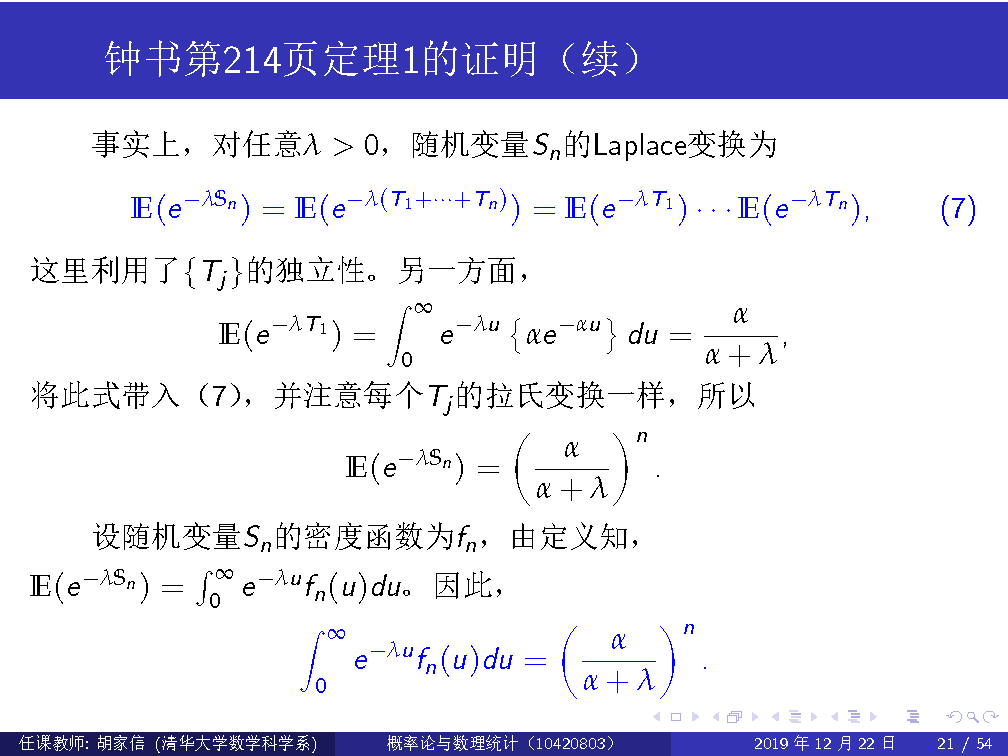 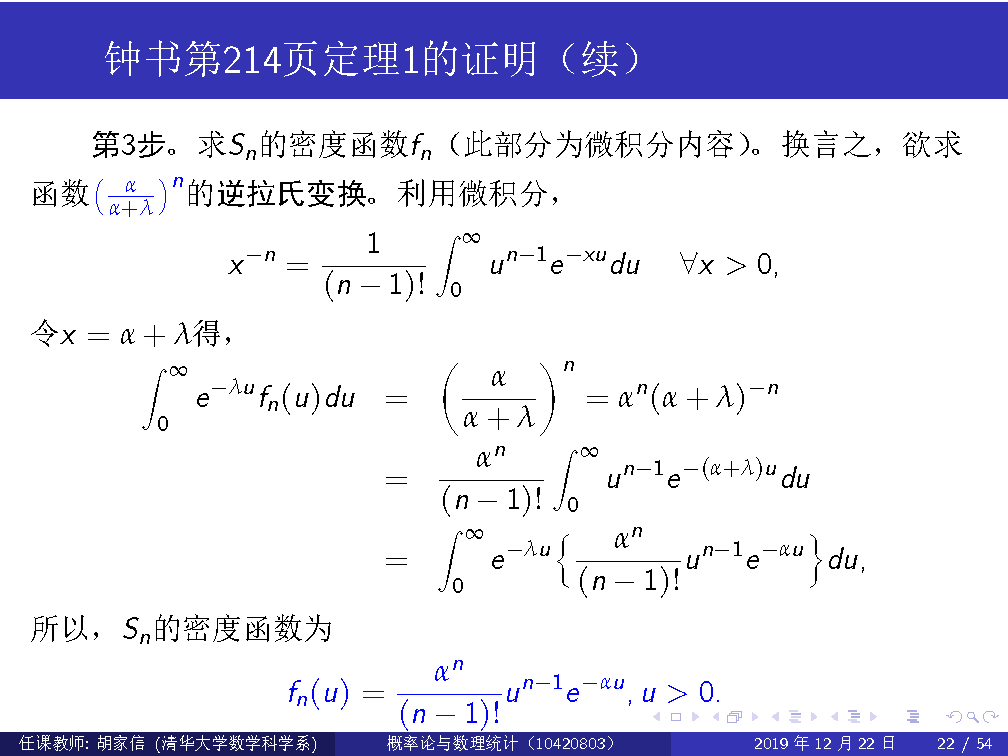 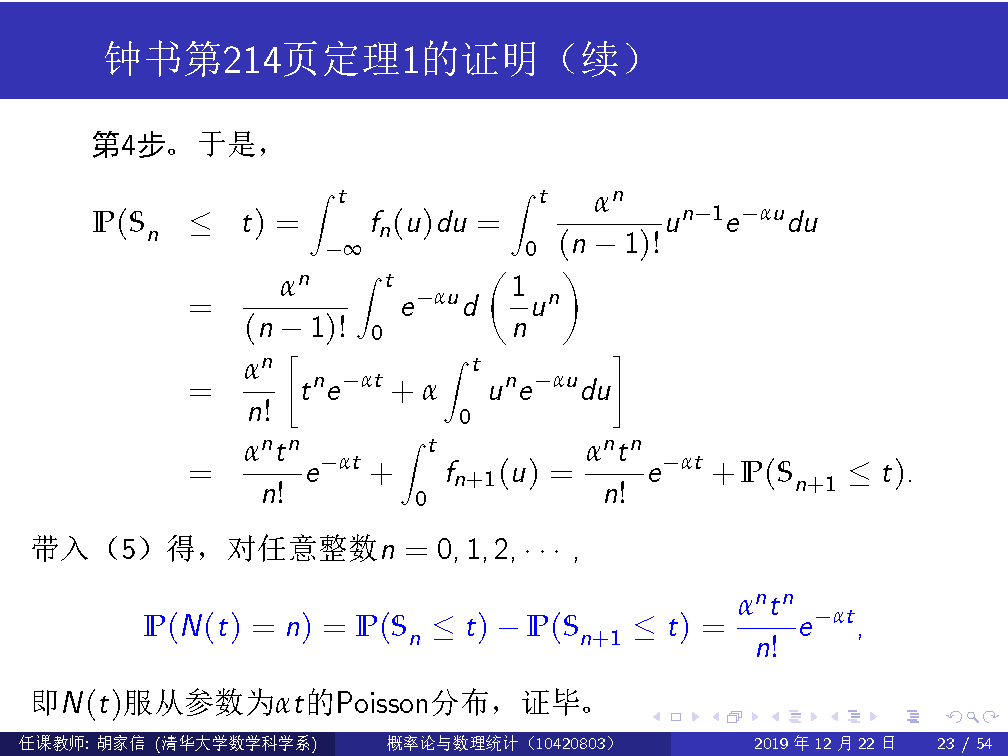 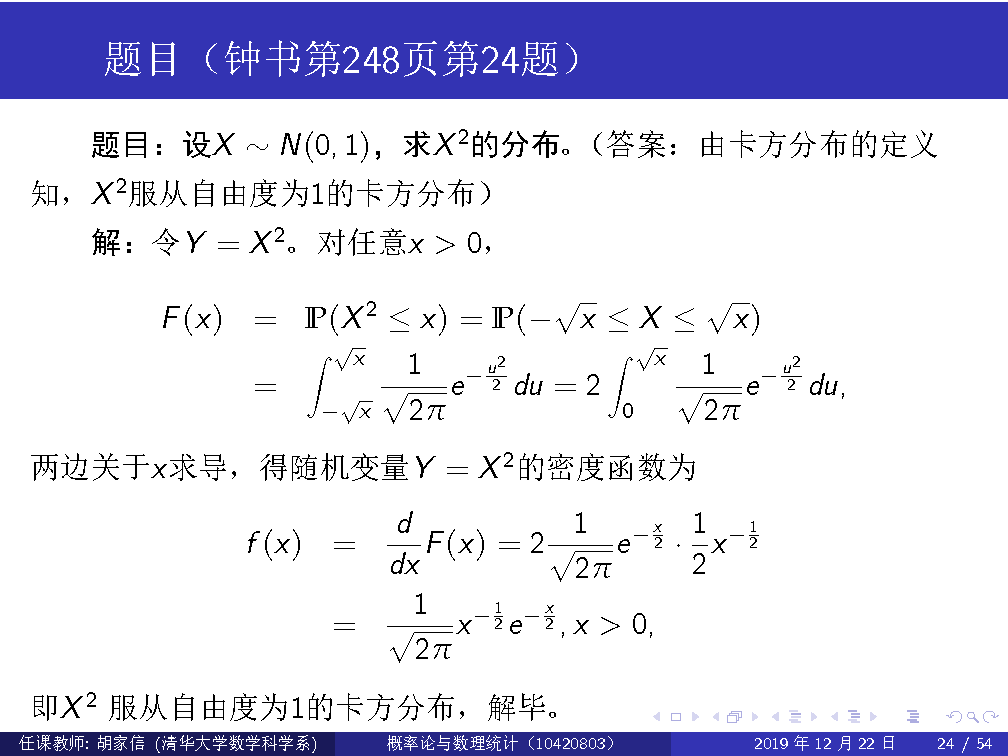 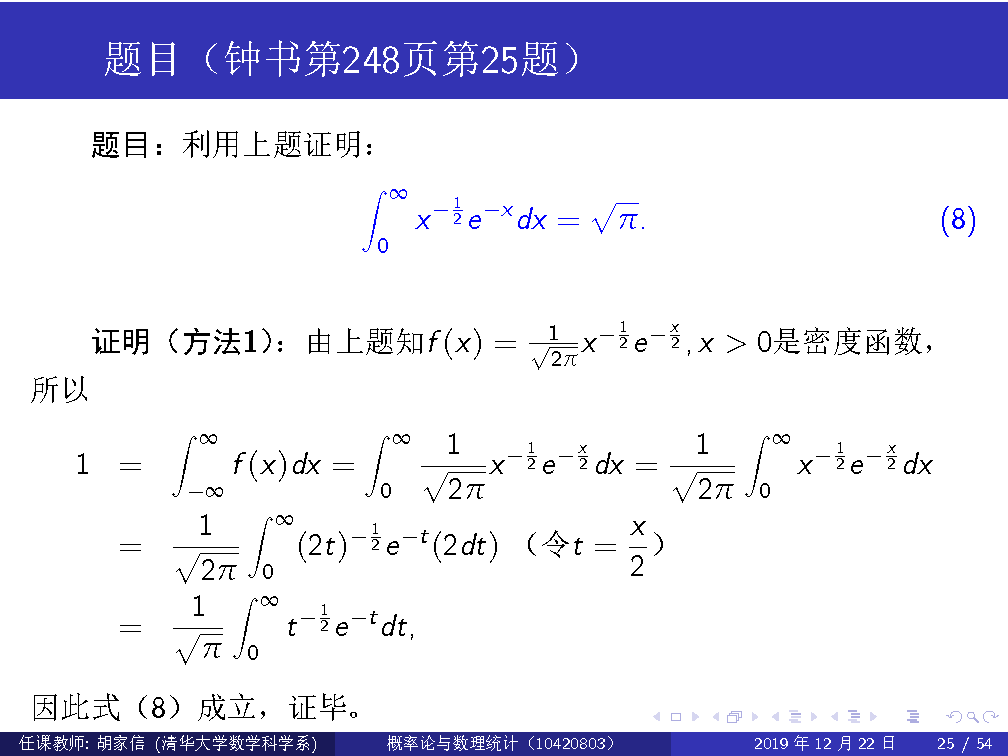 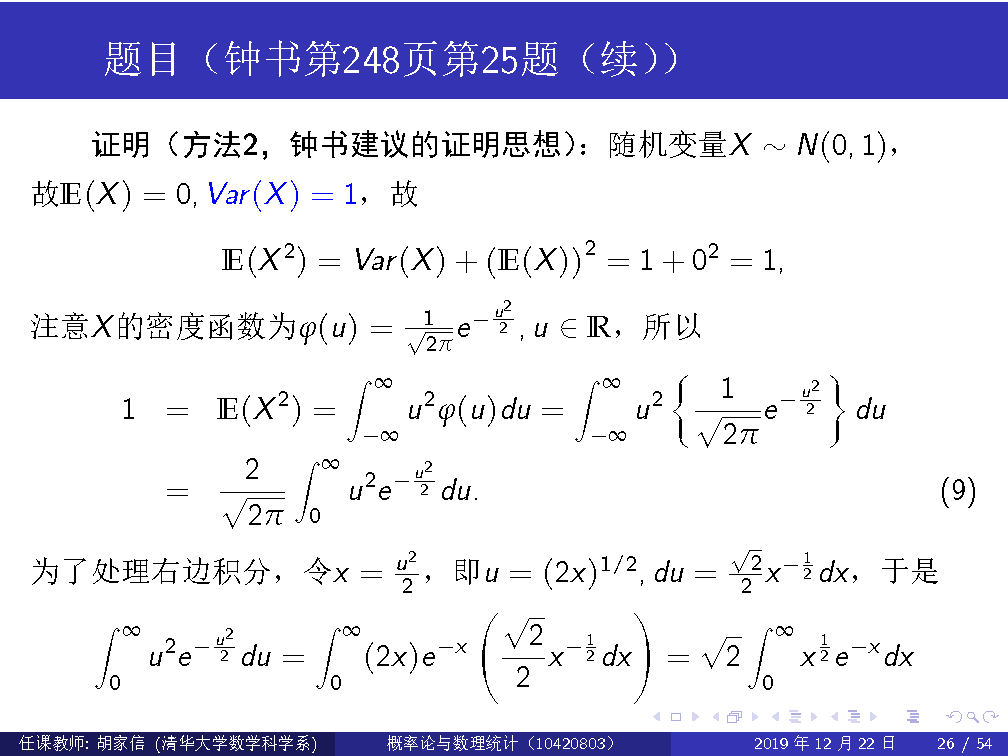 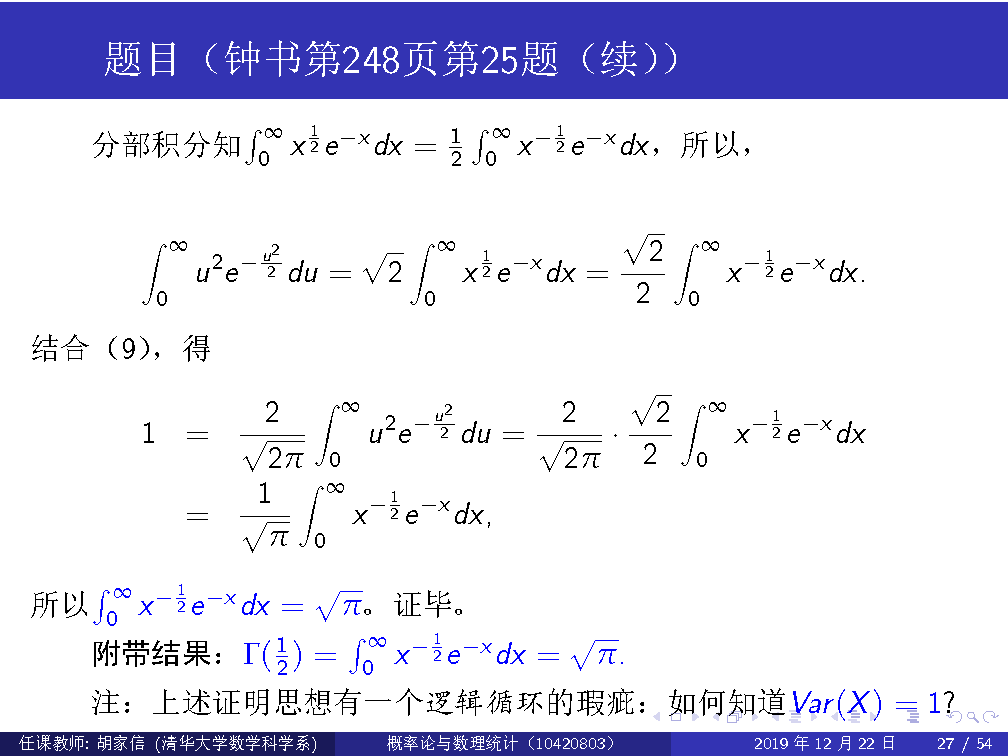 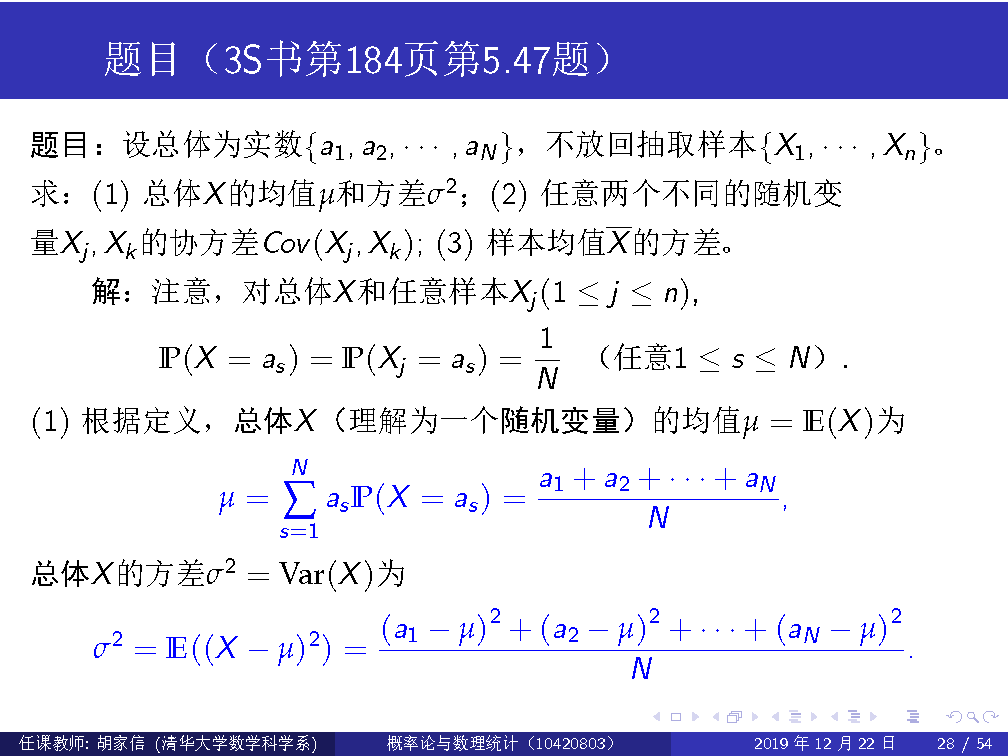 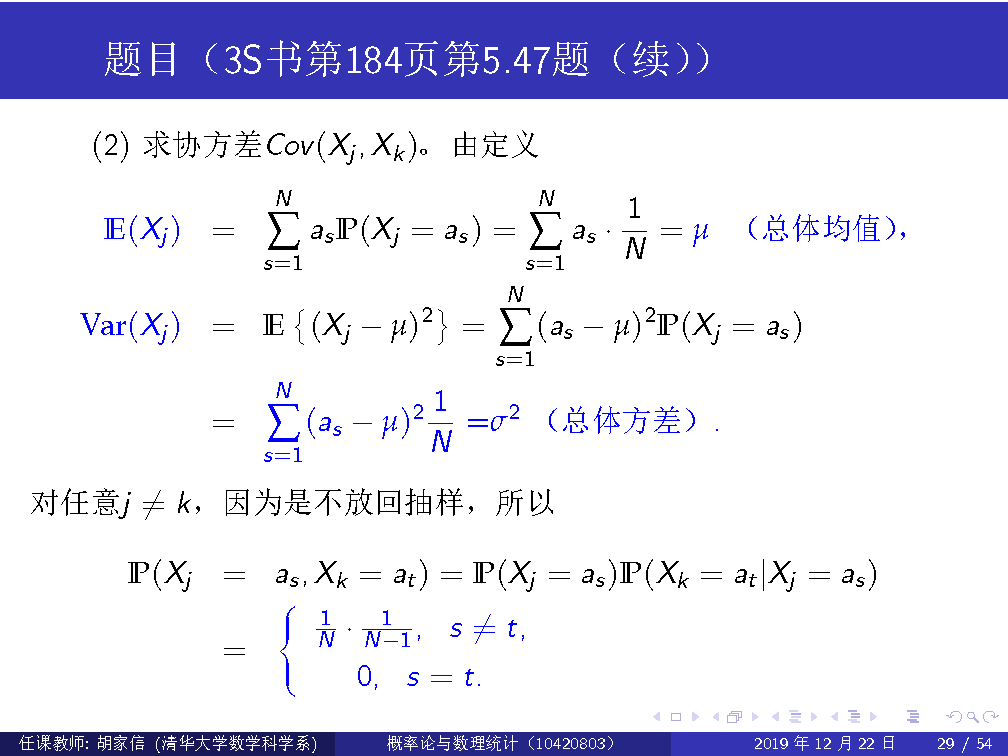 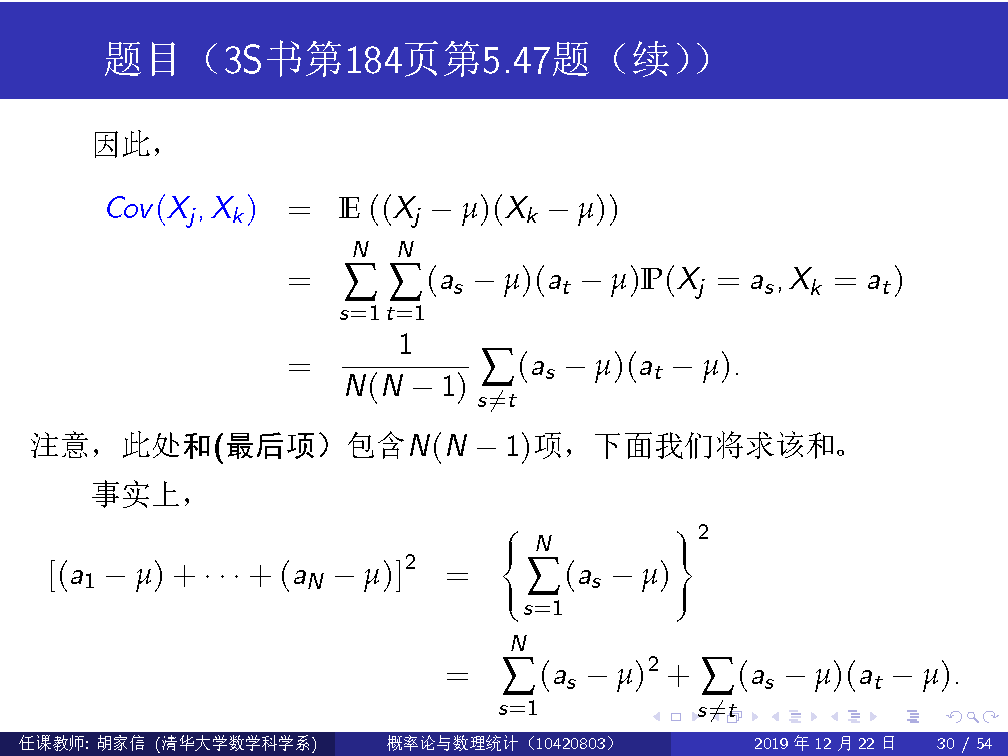 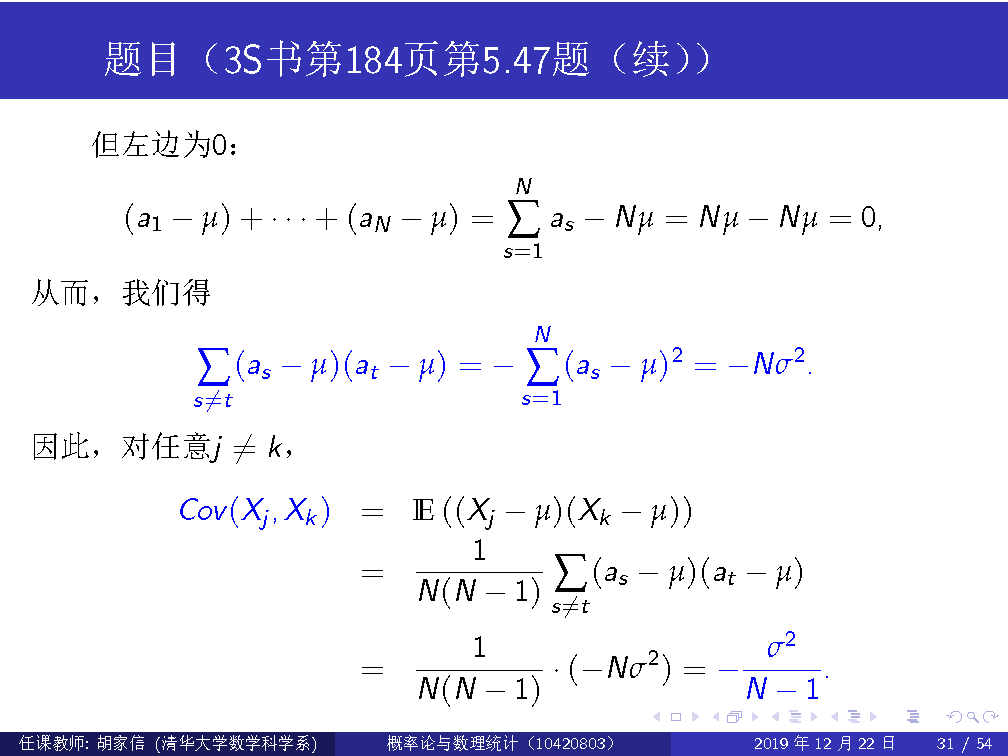 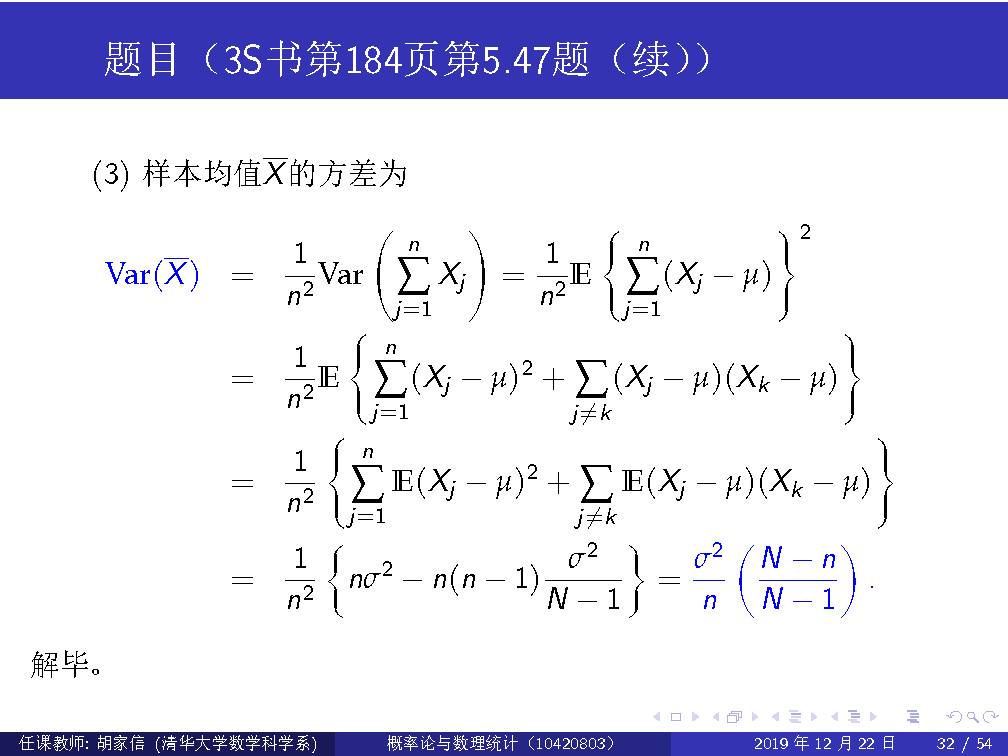 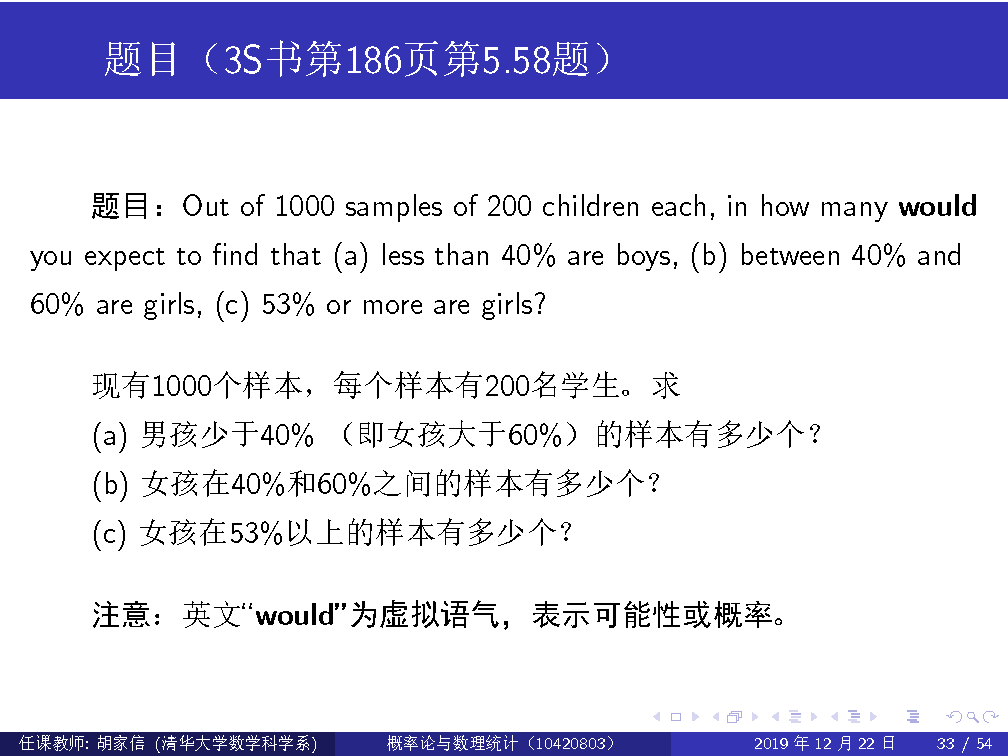 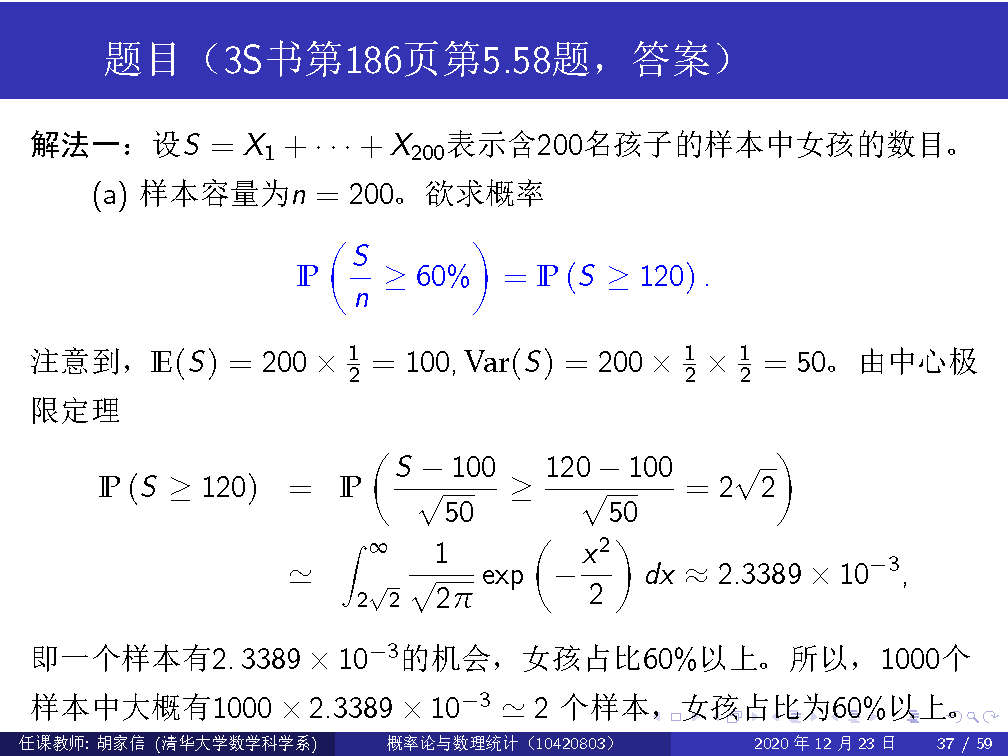 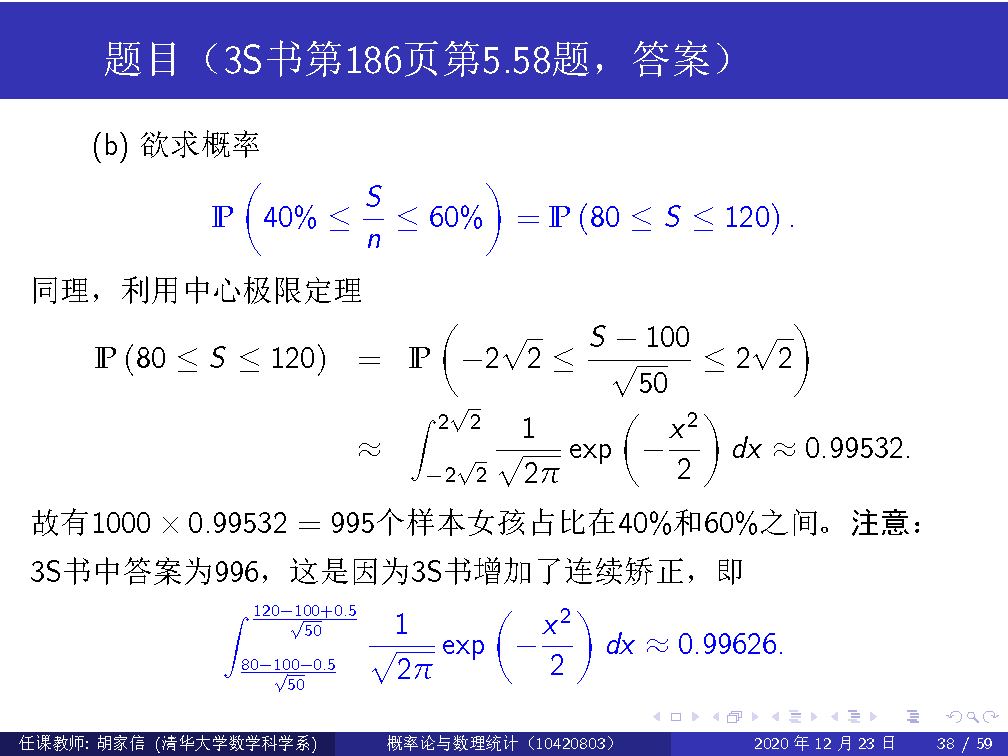 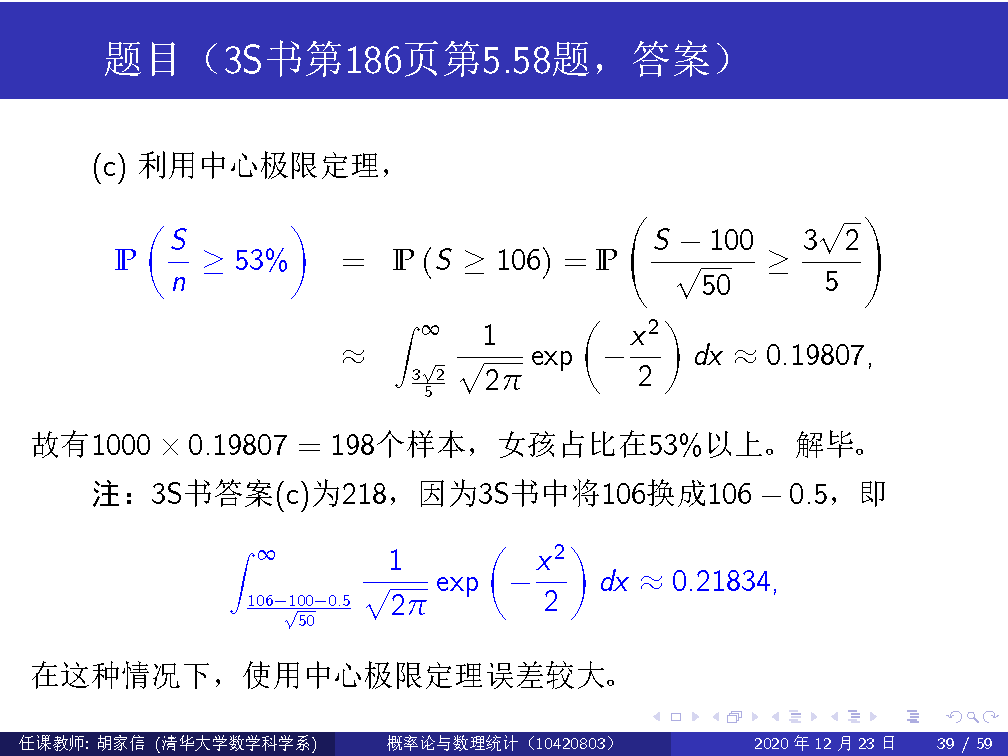 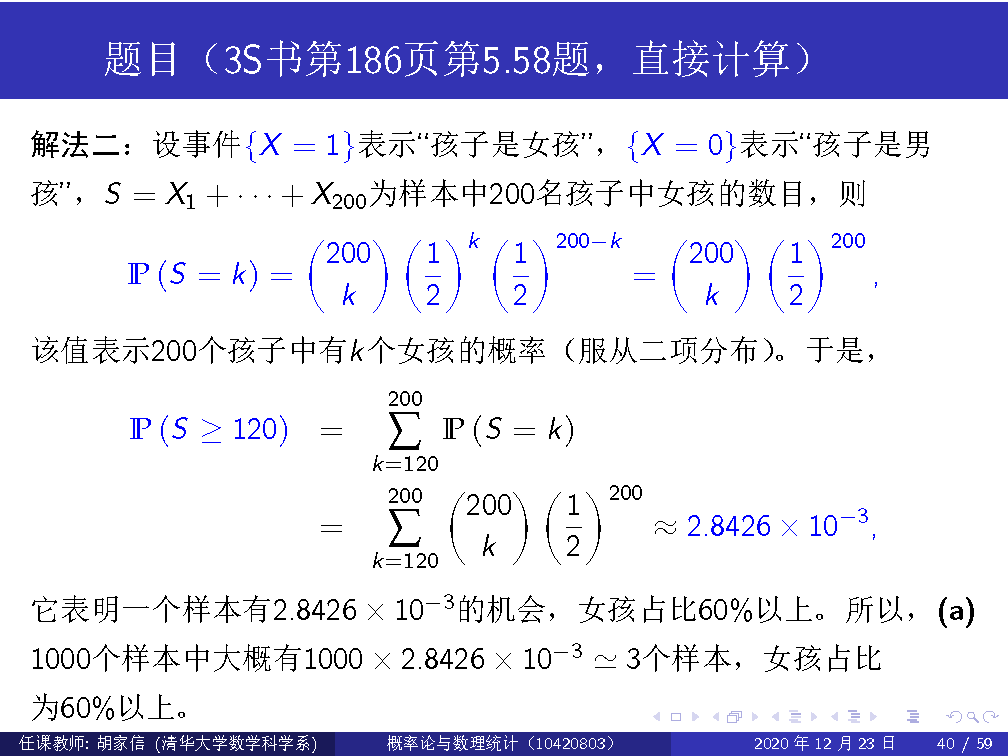 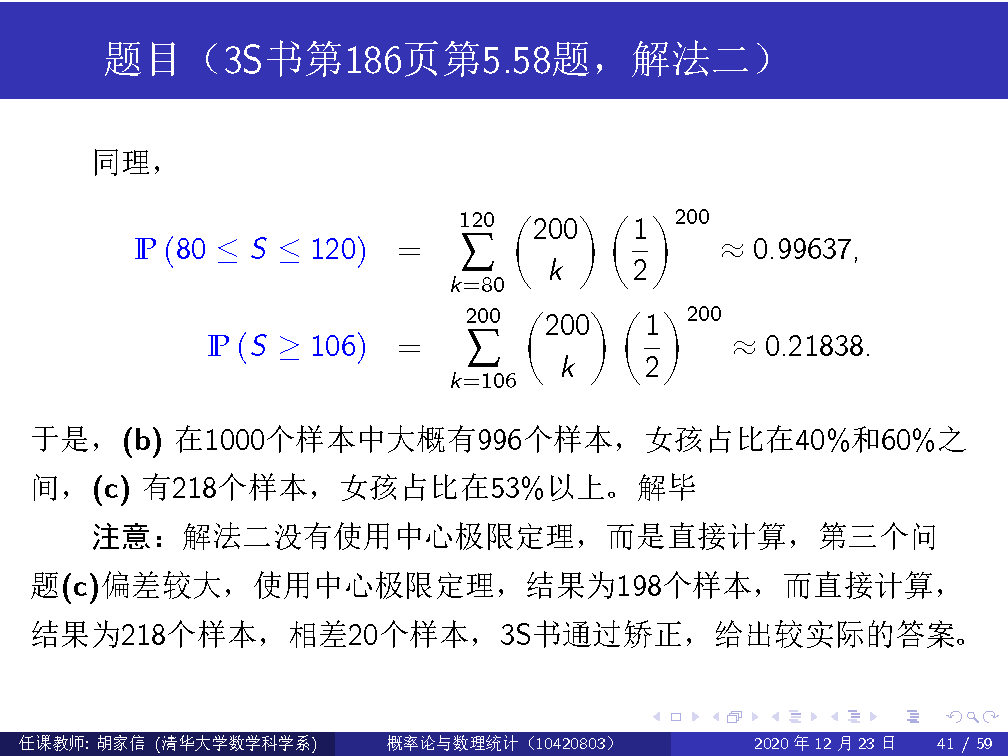 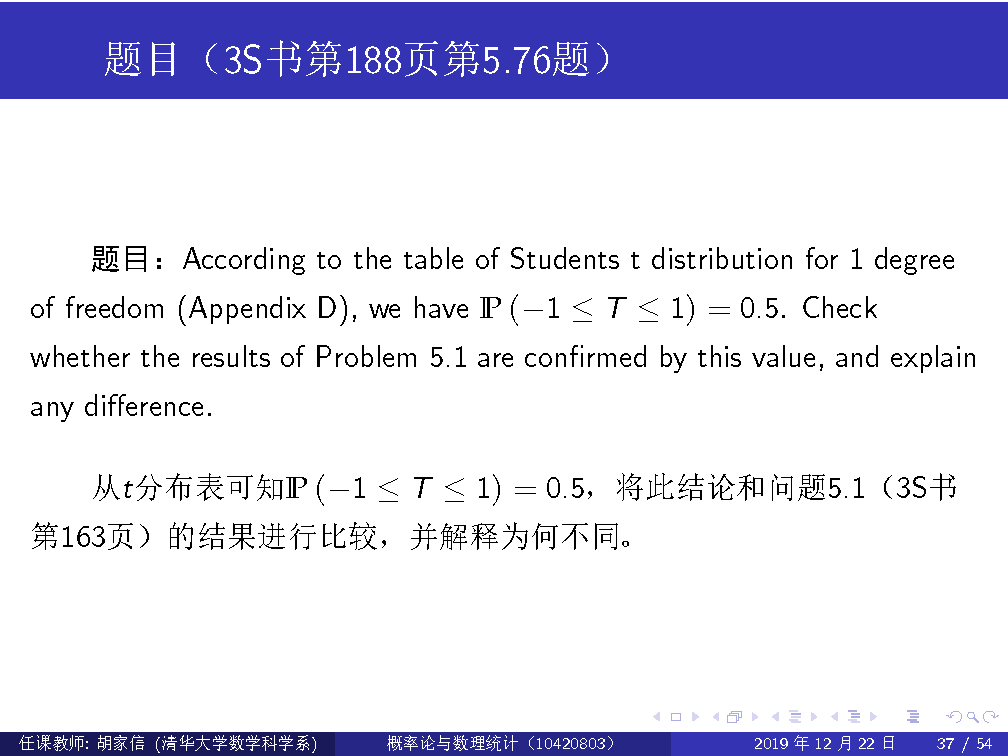 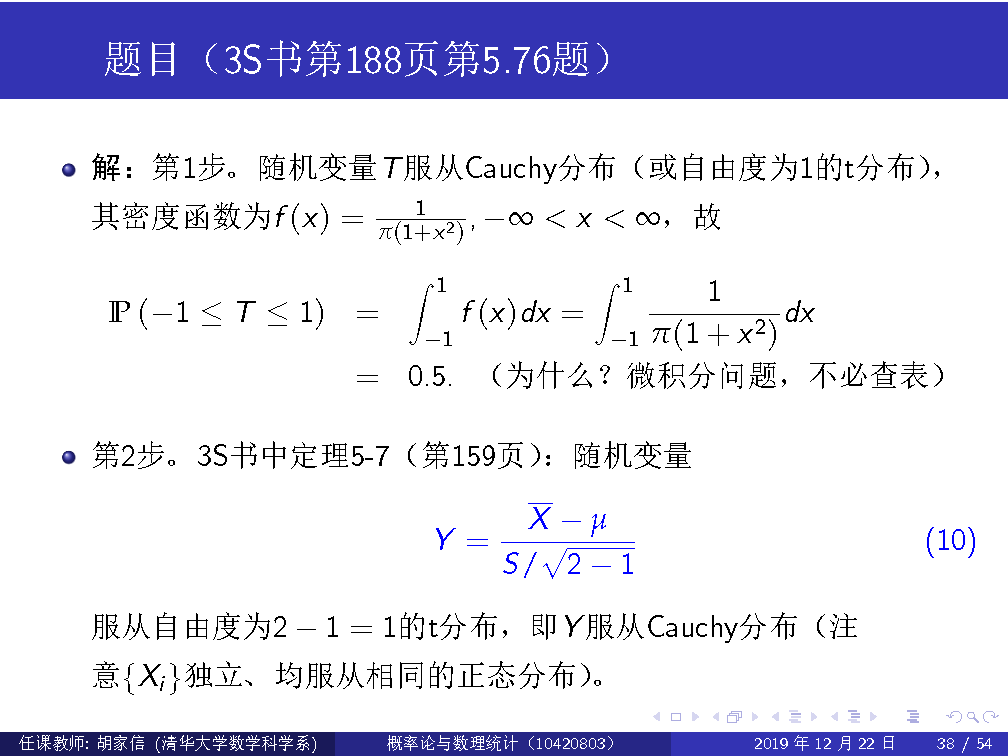 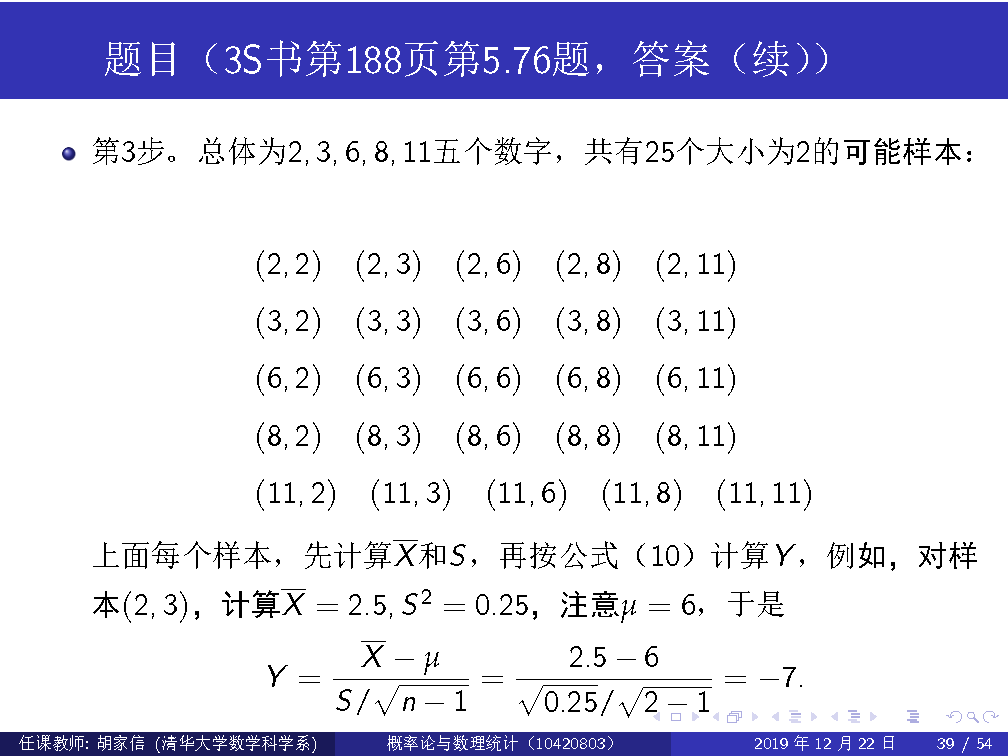 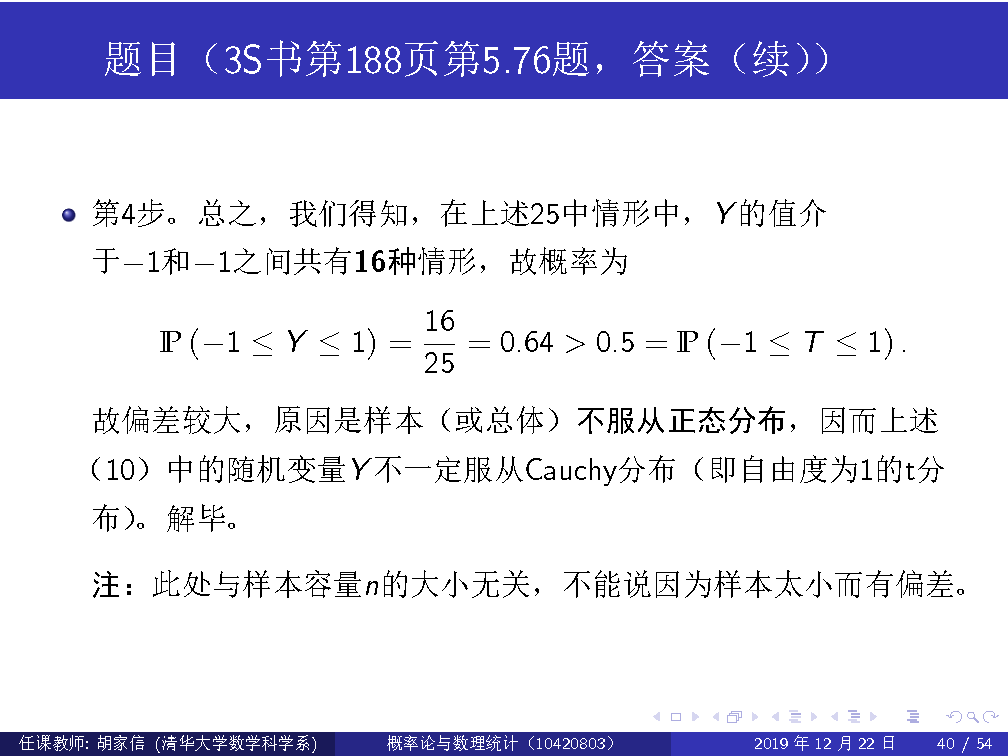 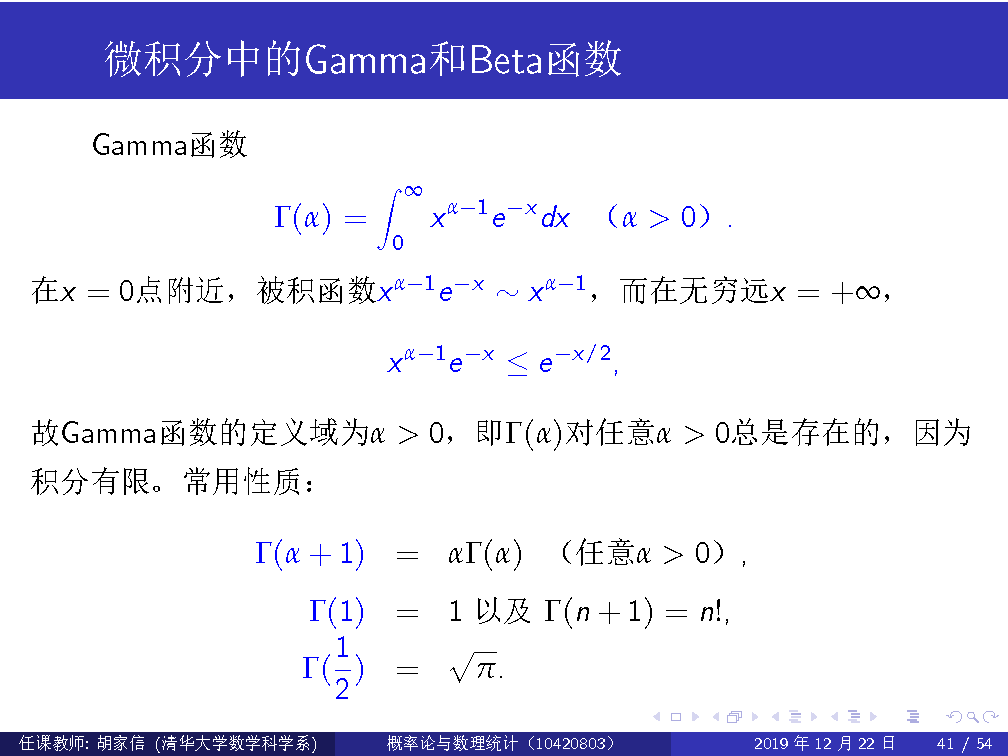 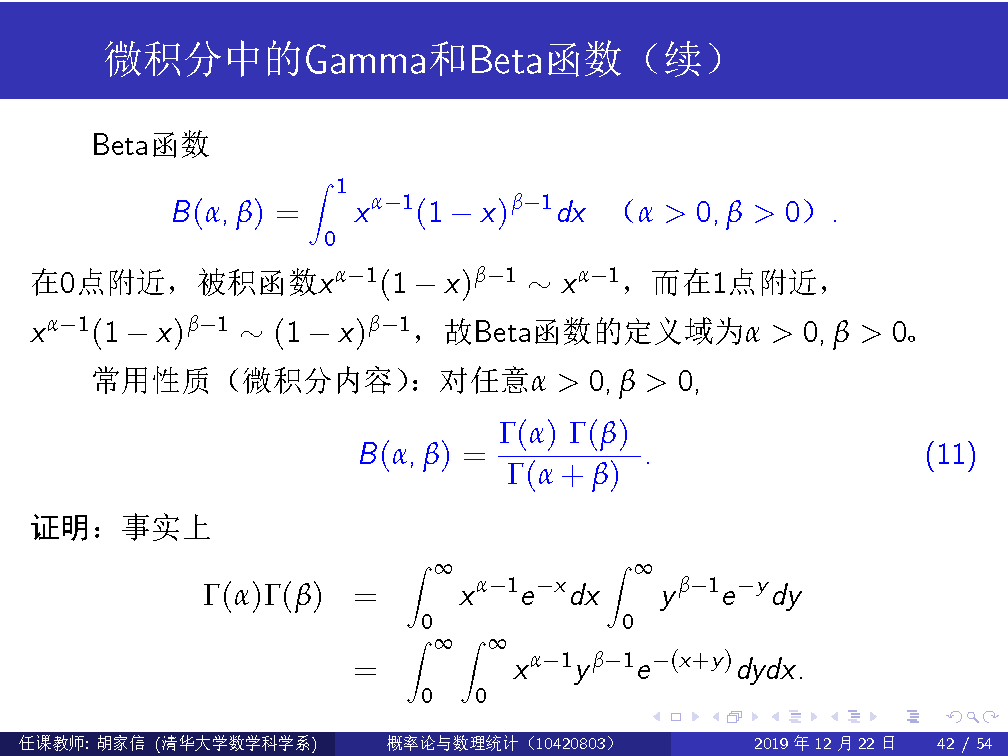 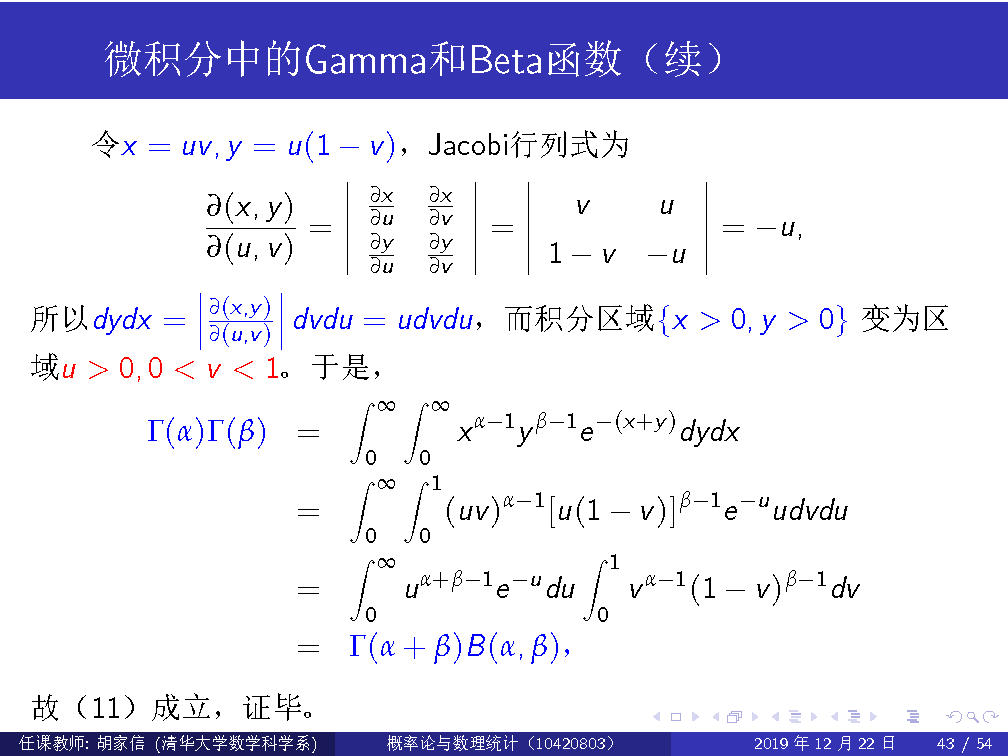 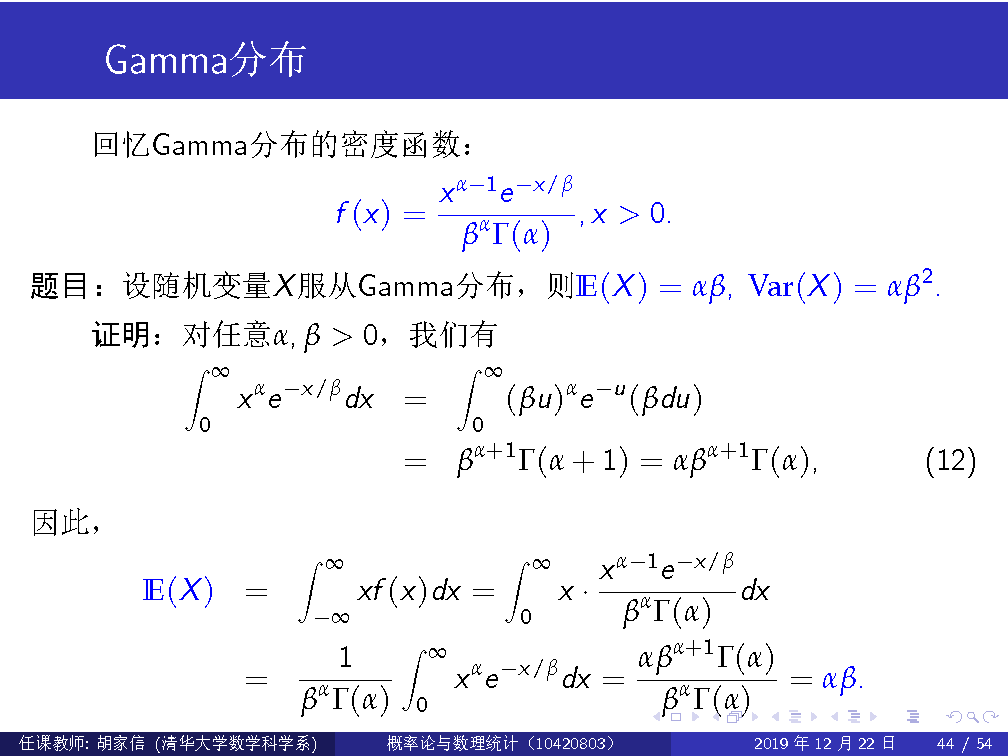 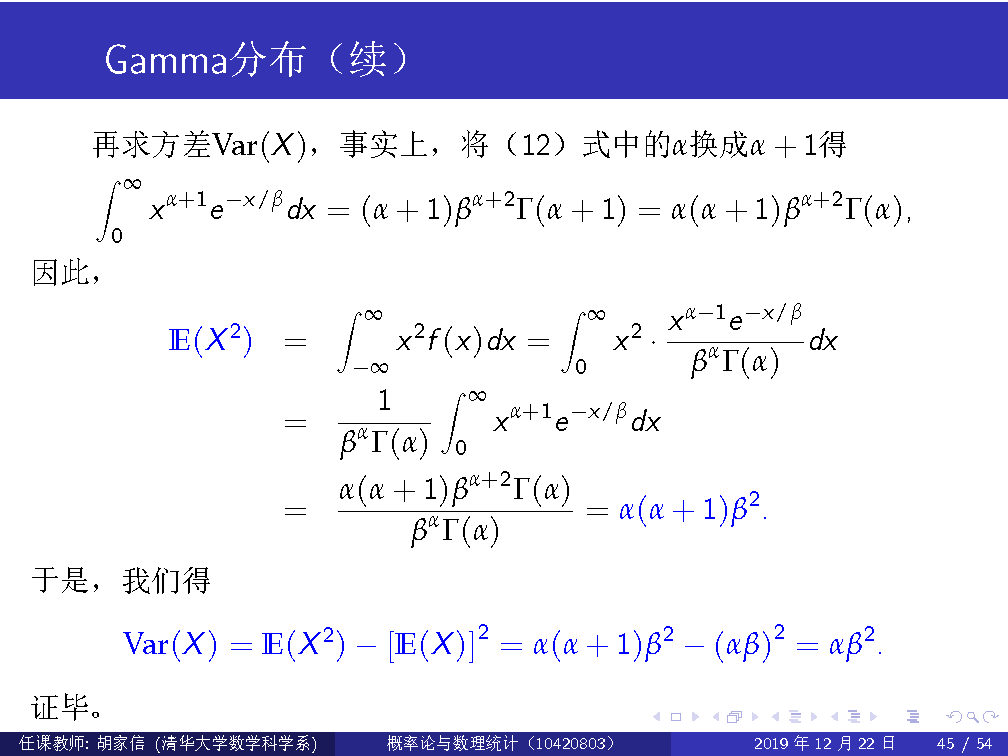 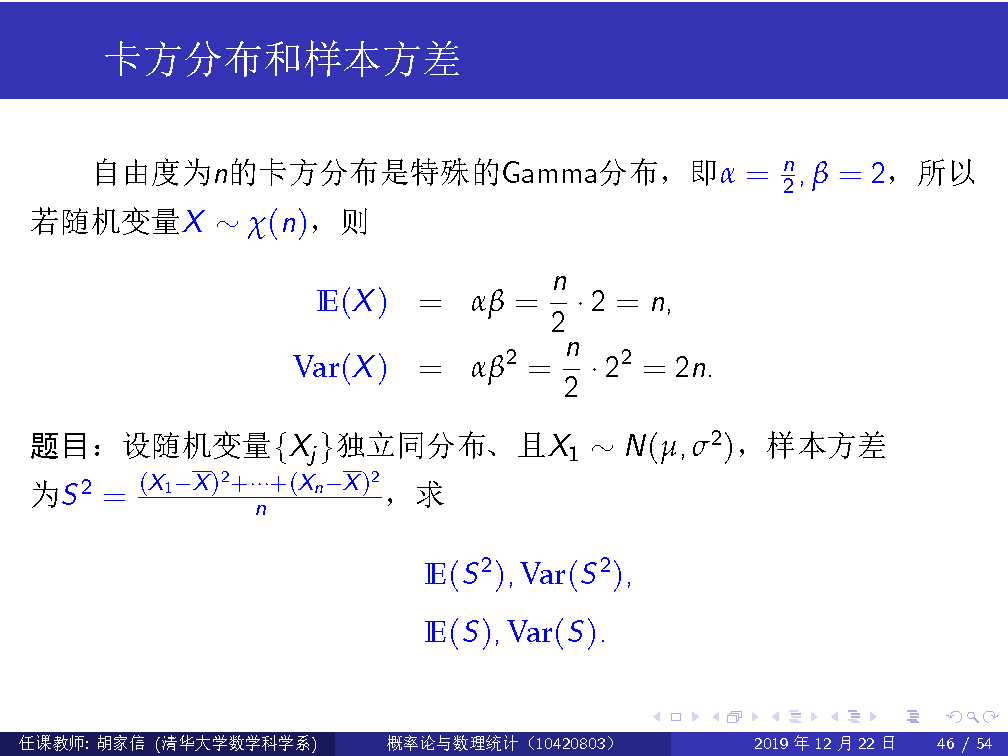 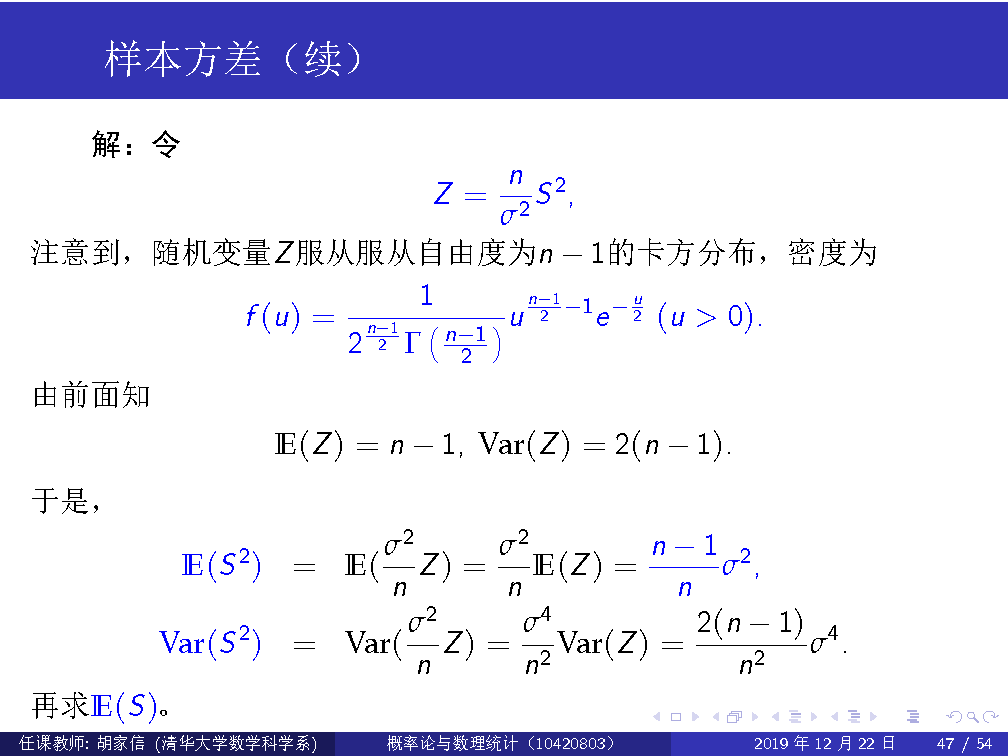 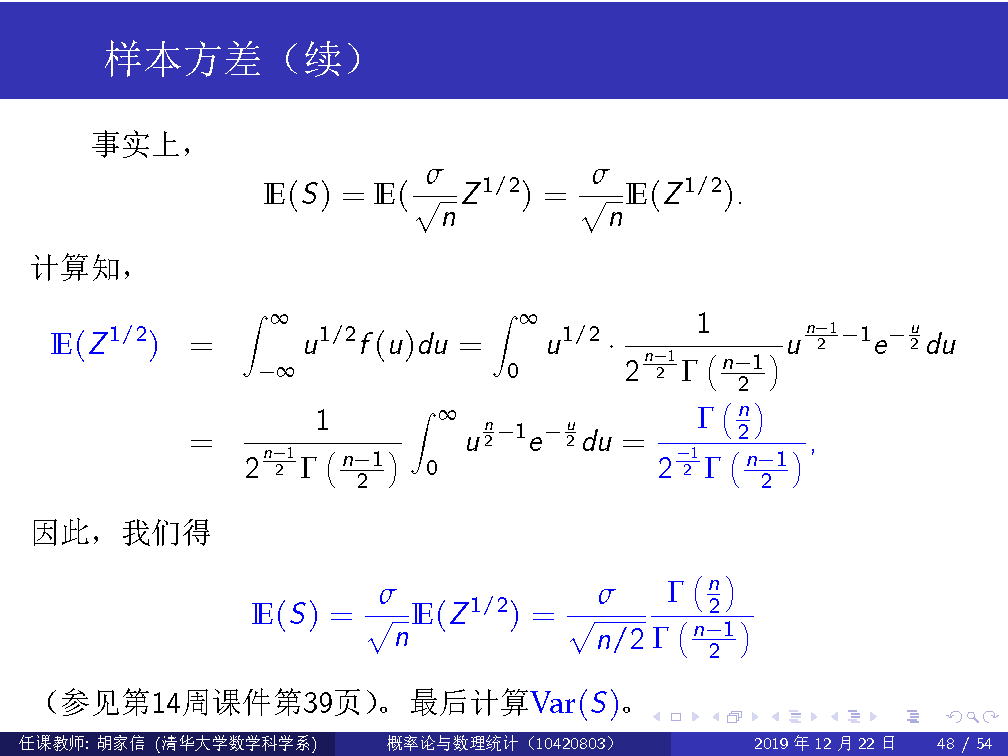 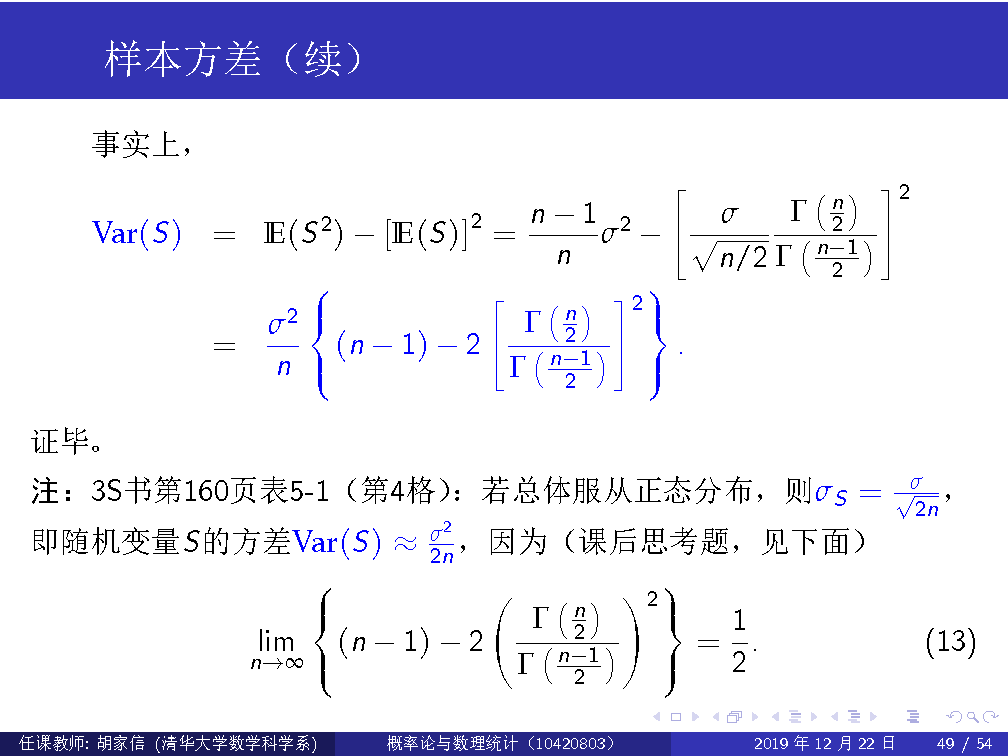 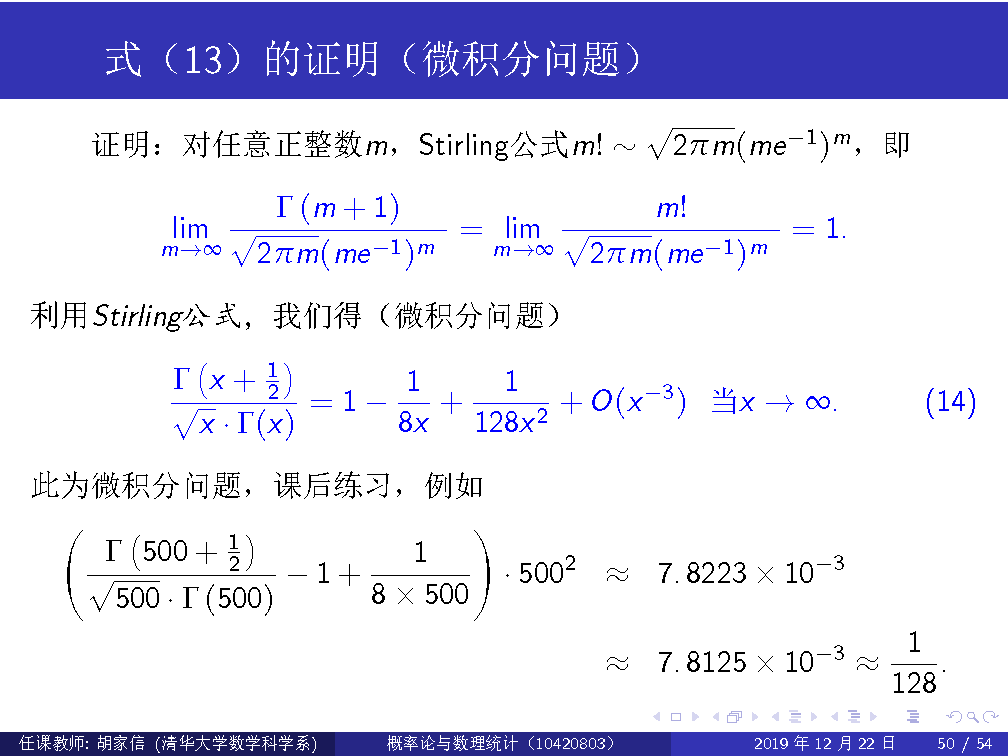 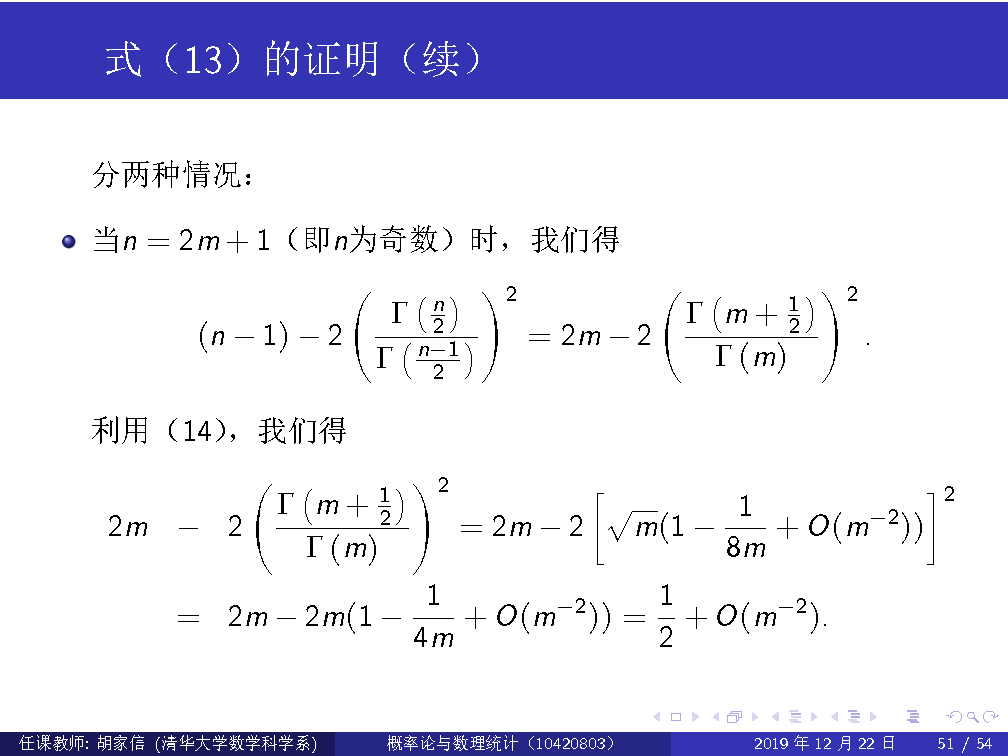 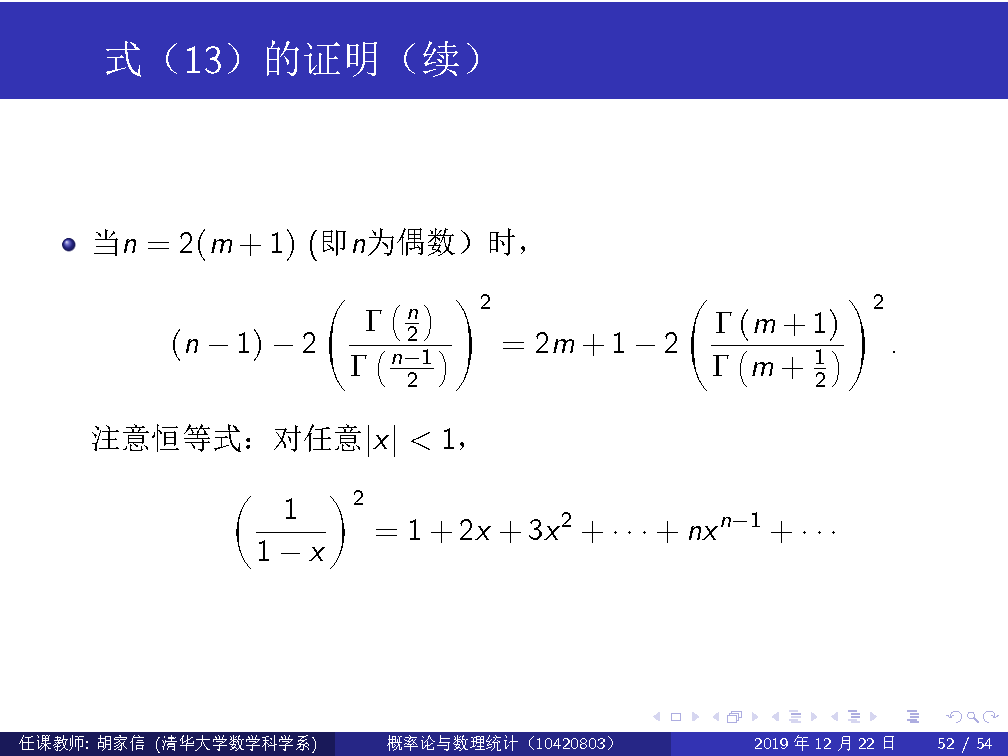 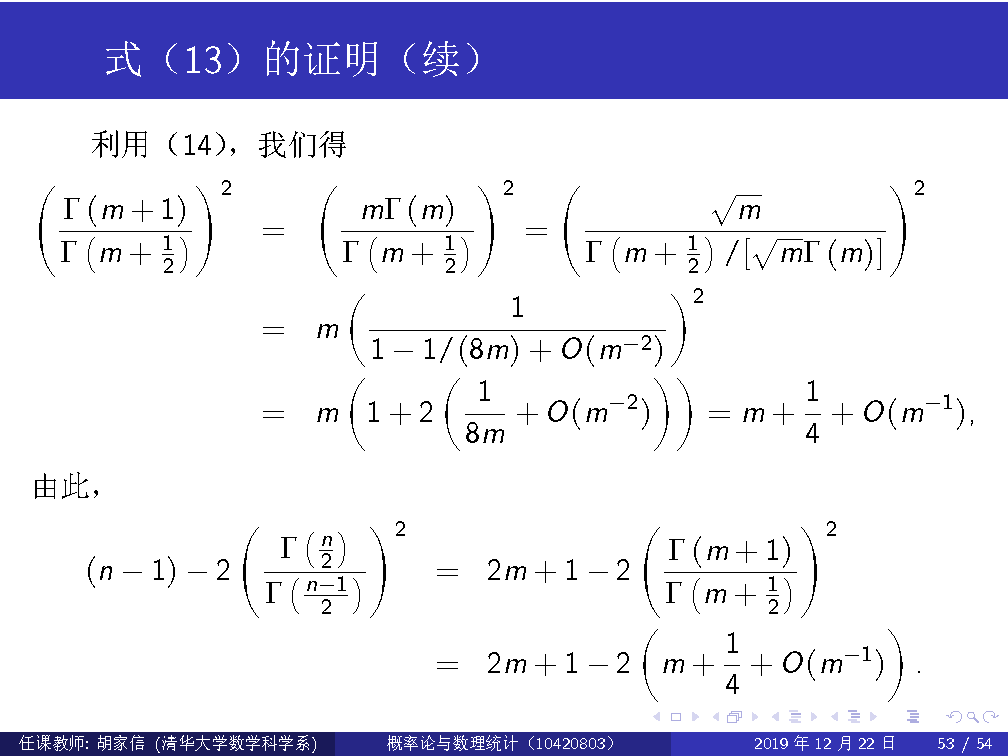 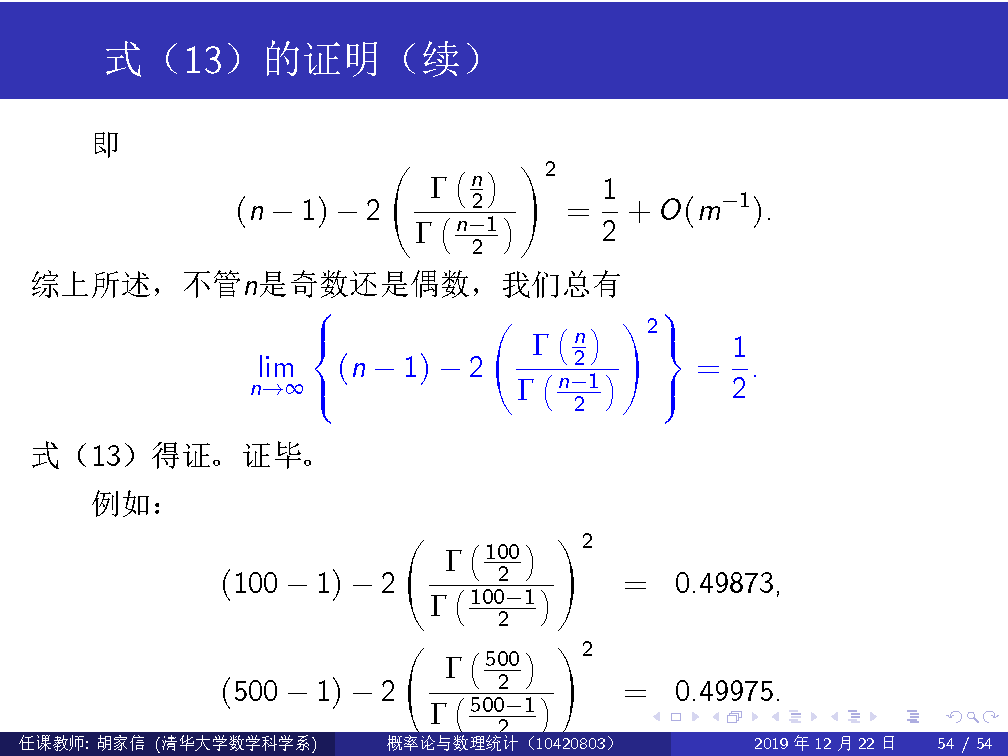 期终考试
时间：2021年12月28日晚上（19:00~21:00）
地点1：五教5104 （周一班全体学生）
地点2：六教6A016（周二班学号小于2019013194）
地点3：六教6A017（周二班，
                 2019013194<学号< 2020010912 ）
地点4：六教6A018（周二班， 
                 2020010912<学号< 2020013150 ）
地点5：六教6A209（周二班其它学生）
线上考试：腾讯会议，ID：463-567-961 密码2211
线上考试安排（采用网络学堂在线考试）

第0步：18：30分，进入老师的“腾讯会议” ，
      ID： 463-567-961，线上改为真实姓名，全程录屏。

第1步：进入“清华网络学堂”“课程作业”“期终考试窗口” 下载考卷打开考卷（需要输入口令）。考试前5分钟，公布考卷口令。（线上学生现场测试“清华大学本科生专用试卷（空白卷），口令：110110）

第2步：将答卷在规定的时间（21：00）之前提交到此窗口，即可完成考试。若有问题，请在腾讯会议语音提问。
线上考试学生查成绩密码（2分钟），请保存线上考试报名表.xlsx